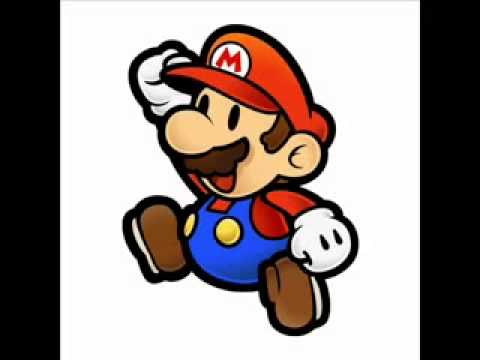 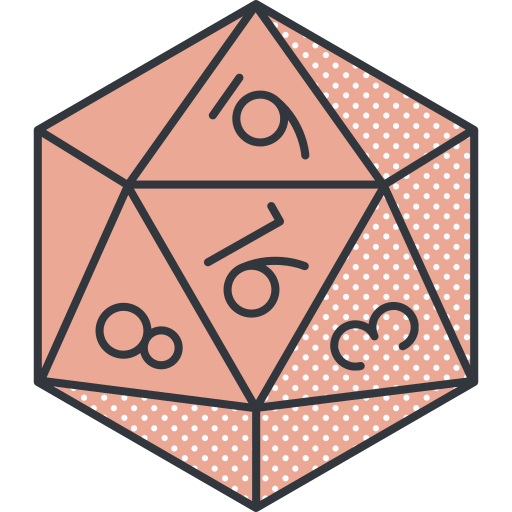 EL JUEGO
COMO ESTRATEGIA
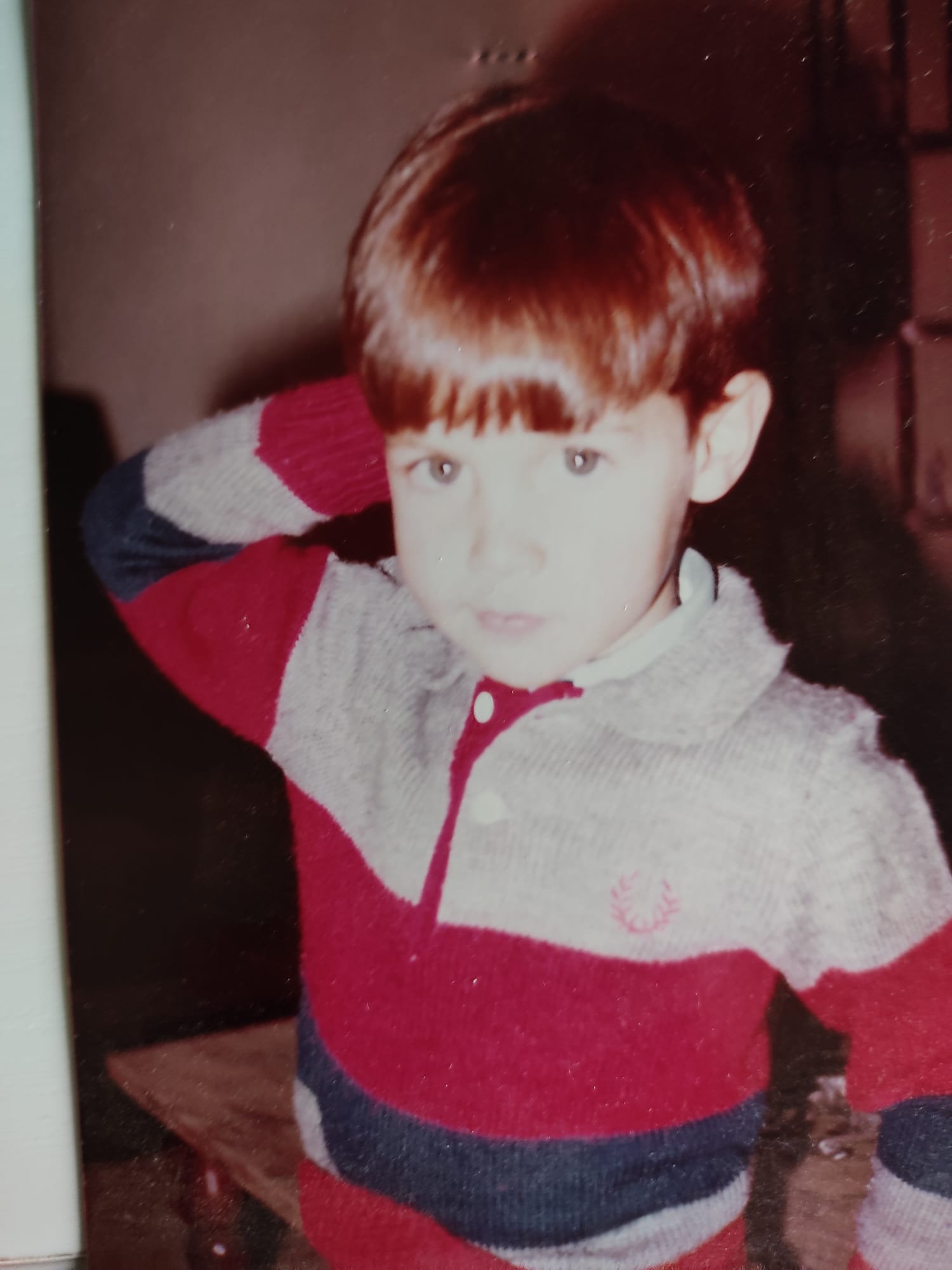 ESTE 
SOY 
YO
Javier Espinosa
      @javiesping
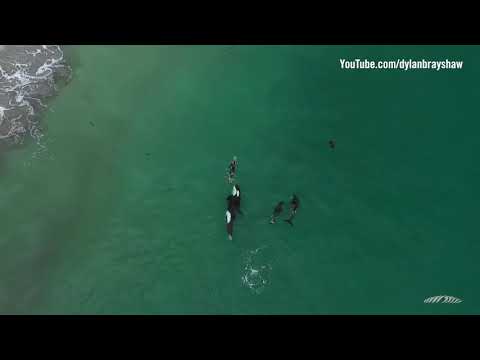 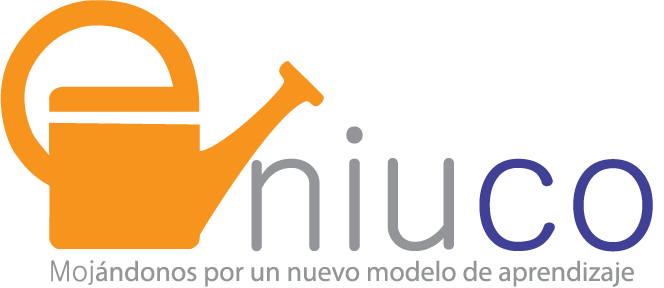 [Speaker Notes: AQUÍ NO SE VEN LAS LETRAS EN GRIS]
01.
INTRODUCCION
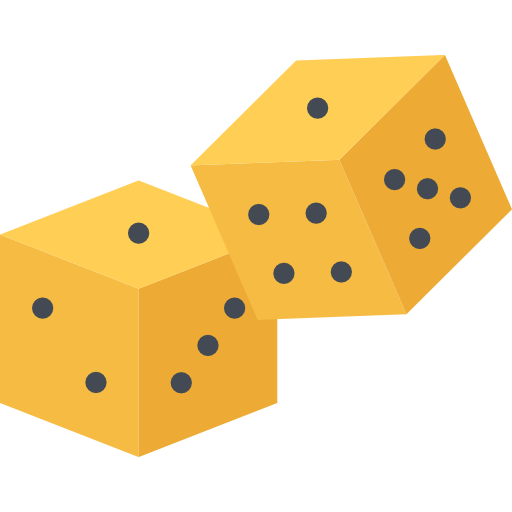 LAS 3 PARTES DE UN TODO
El contexto de la realidad actual
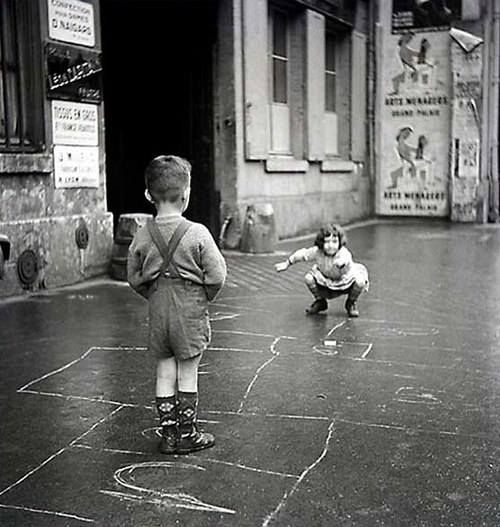 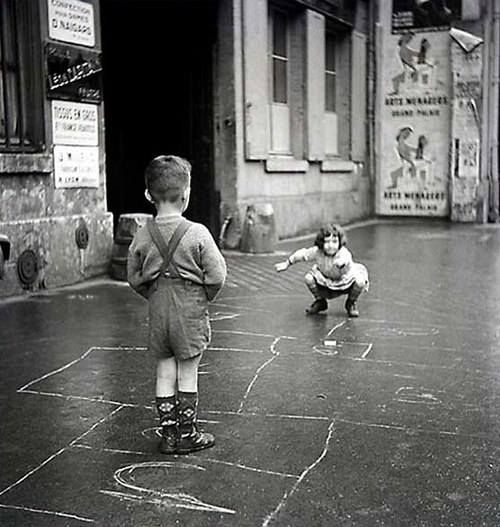 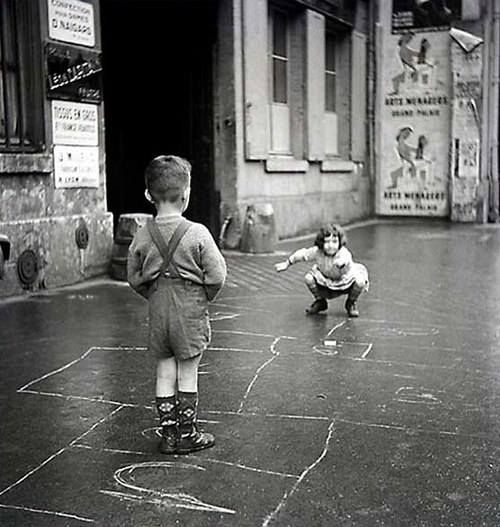 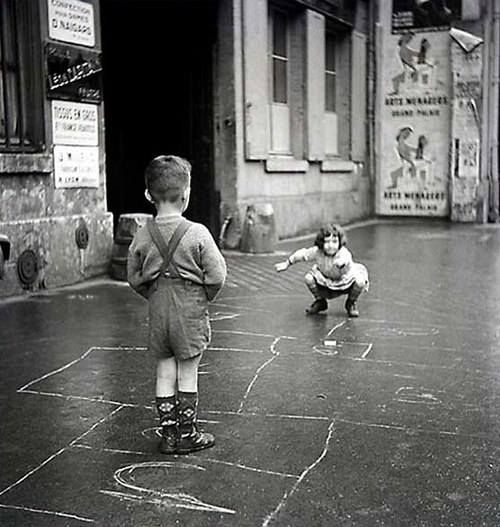 LAS
SIETE 
DIFERENCIAS
El contexto de la realidad actual
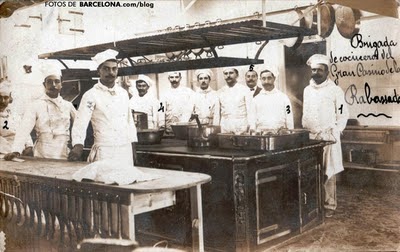 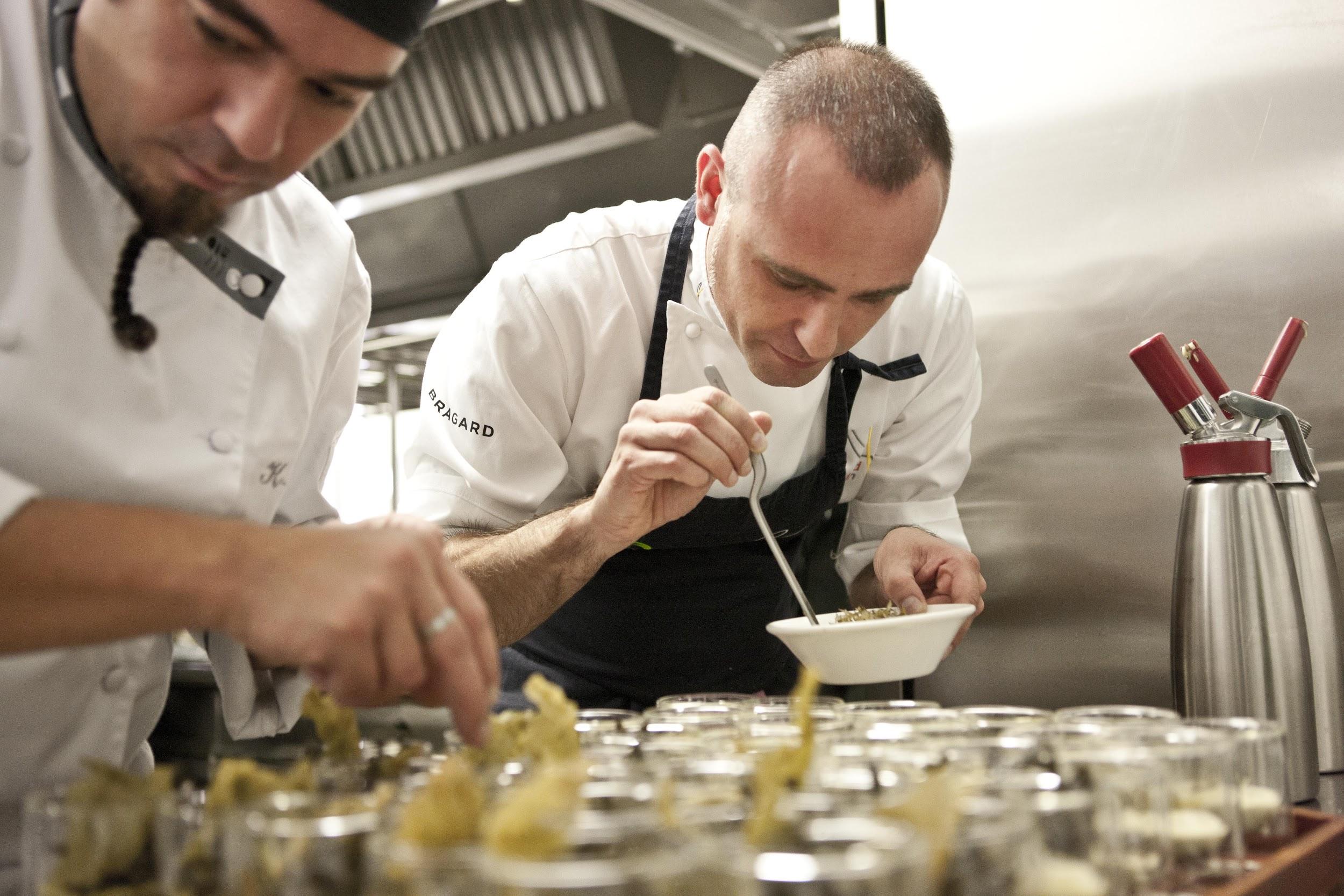 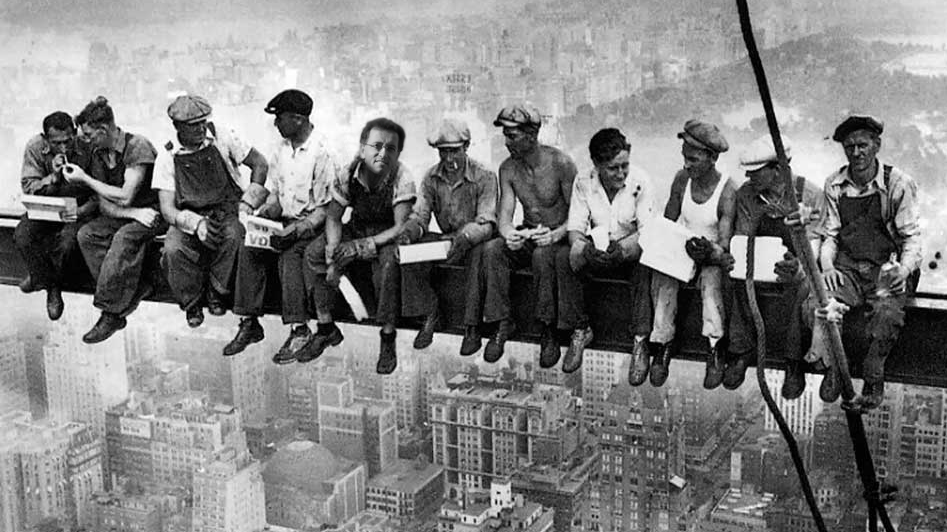 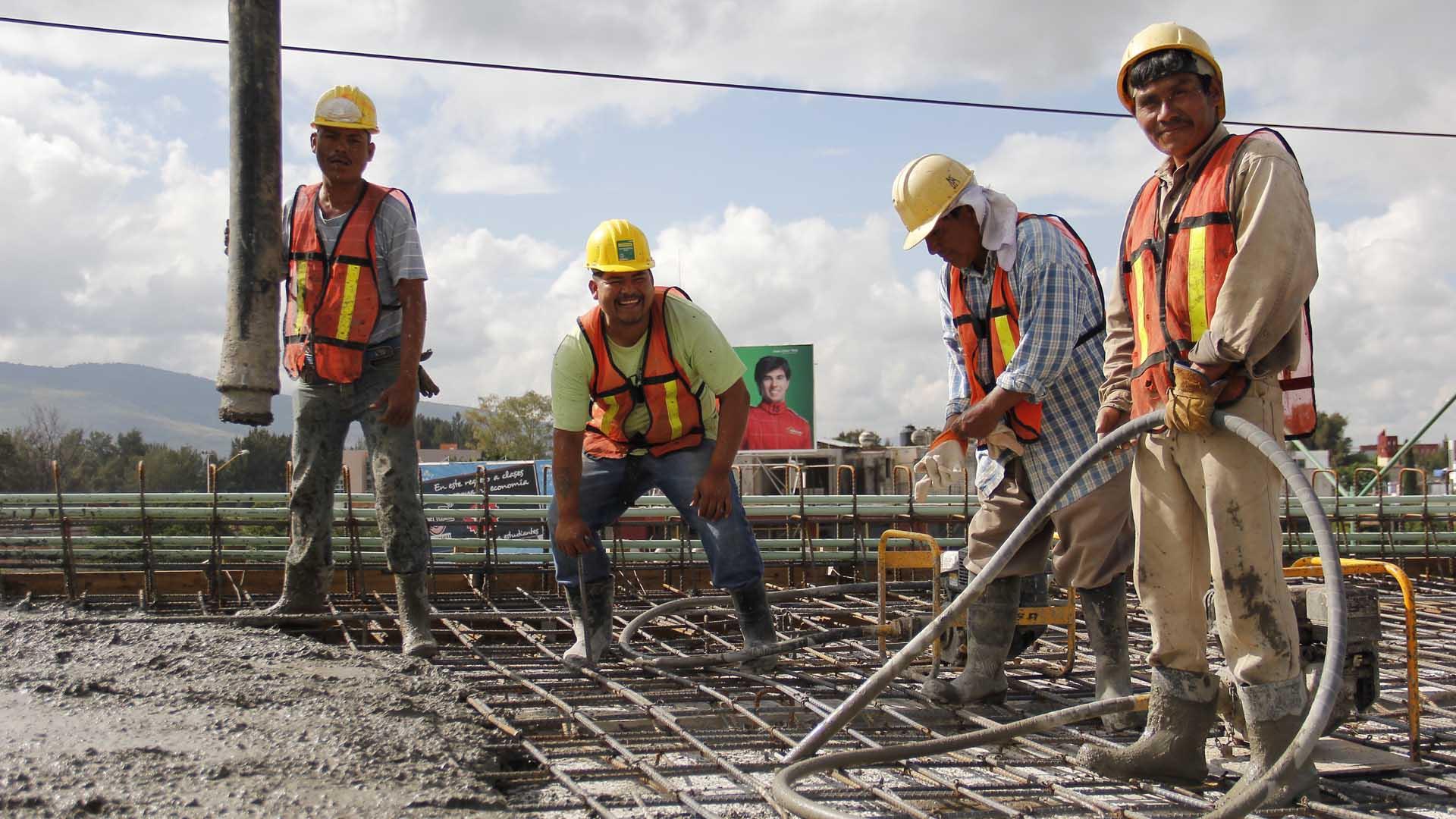 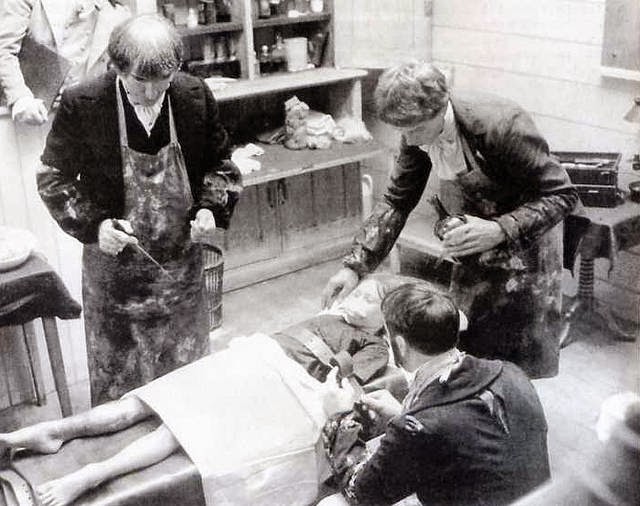 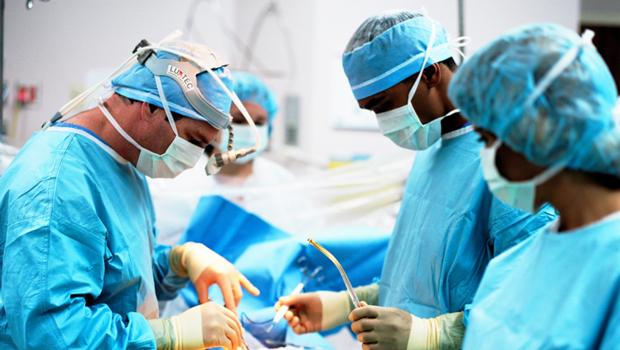 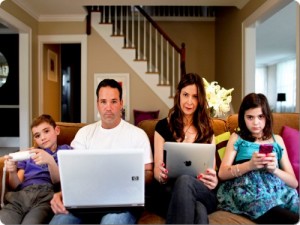 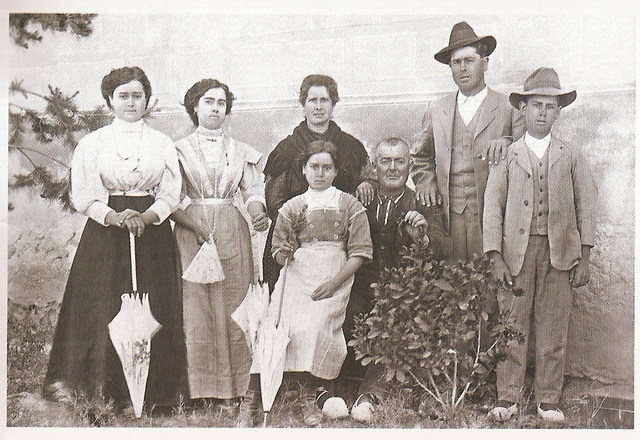 www.niuco.es
@niucoEDU
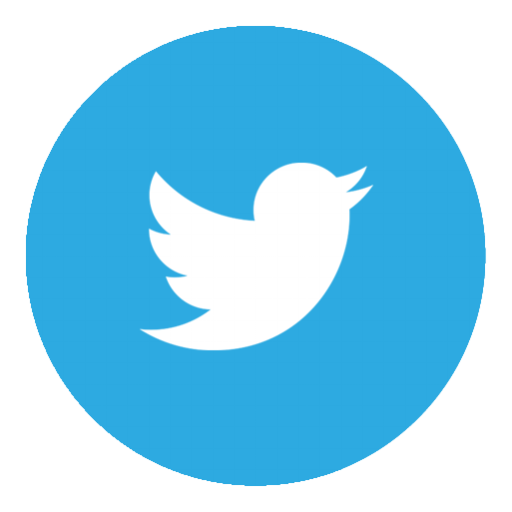 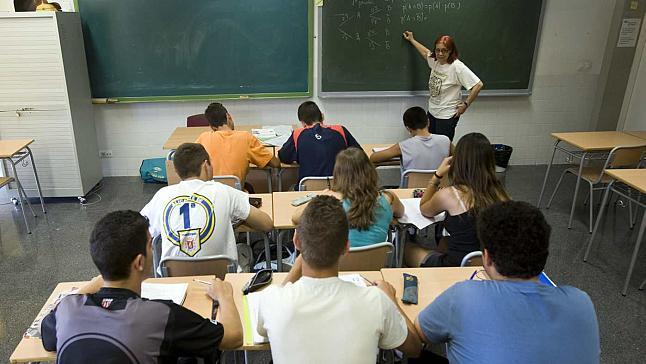 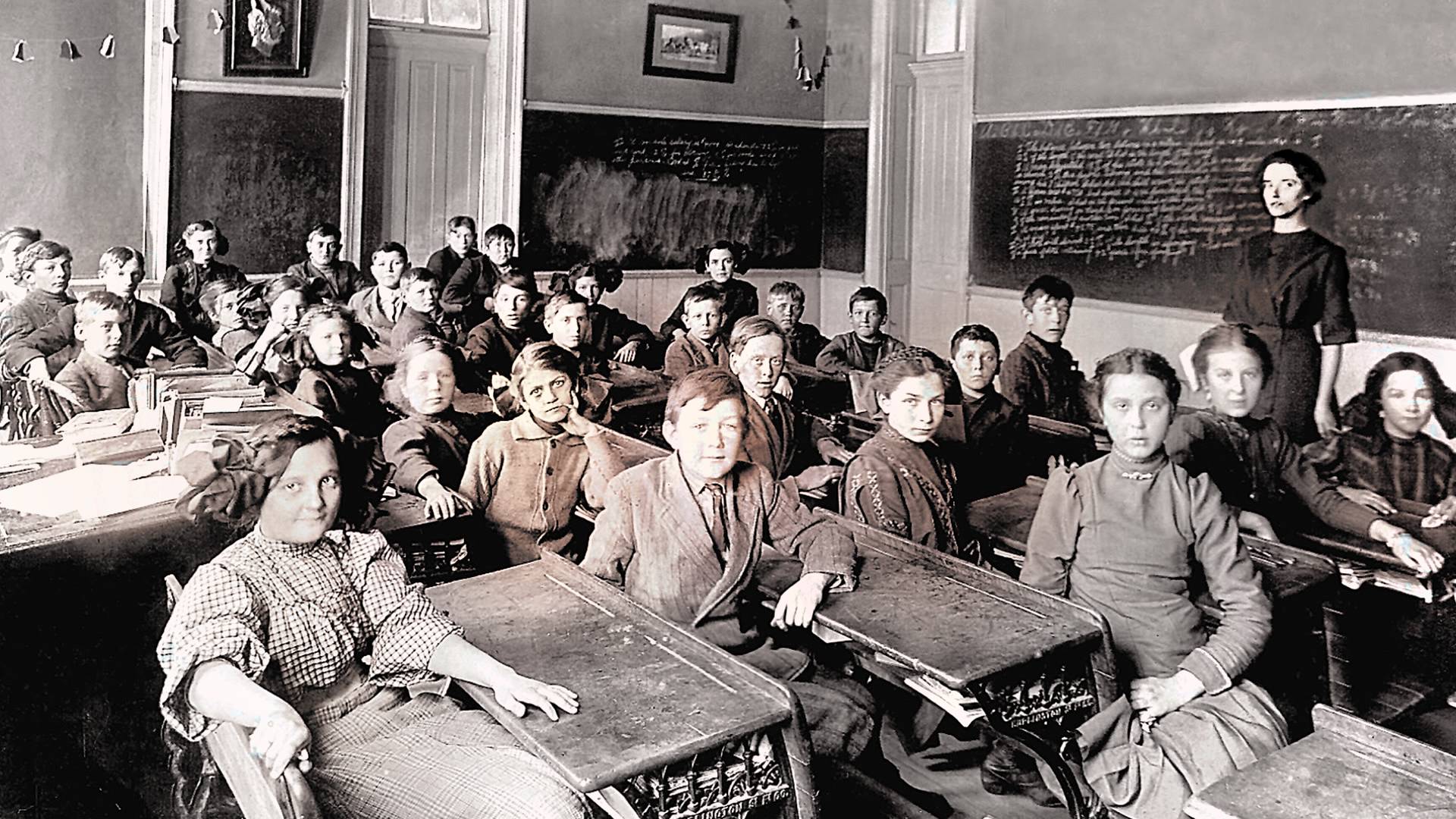 www.niuco.es
@niucoEDU
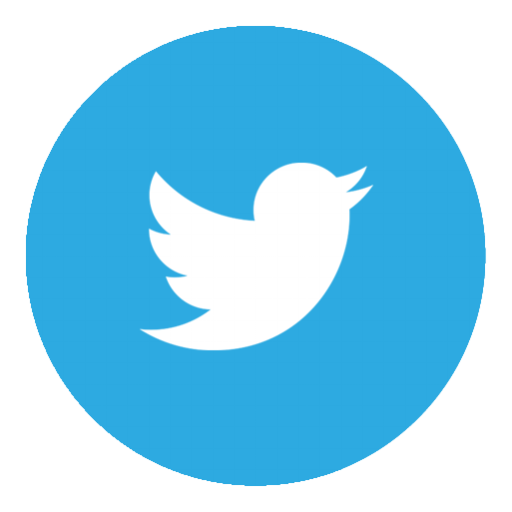 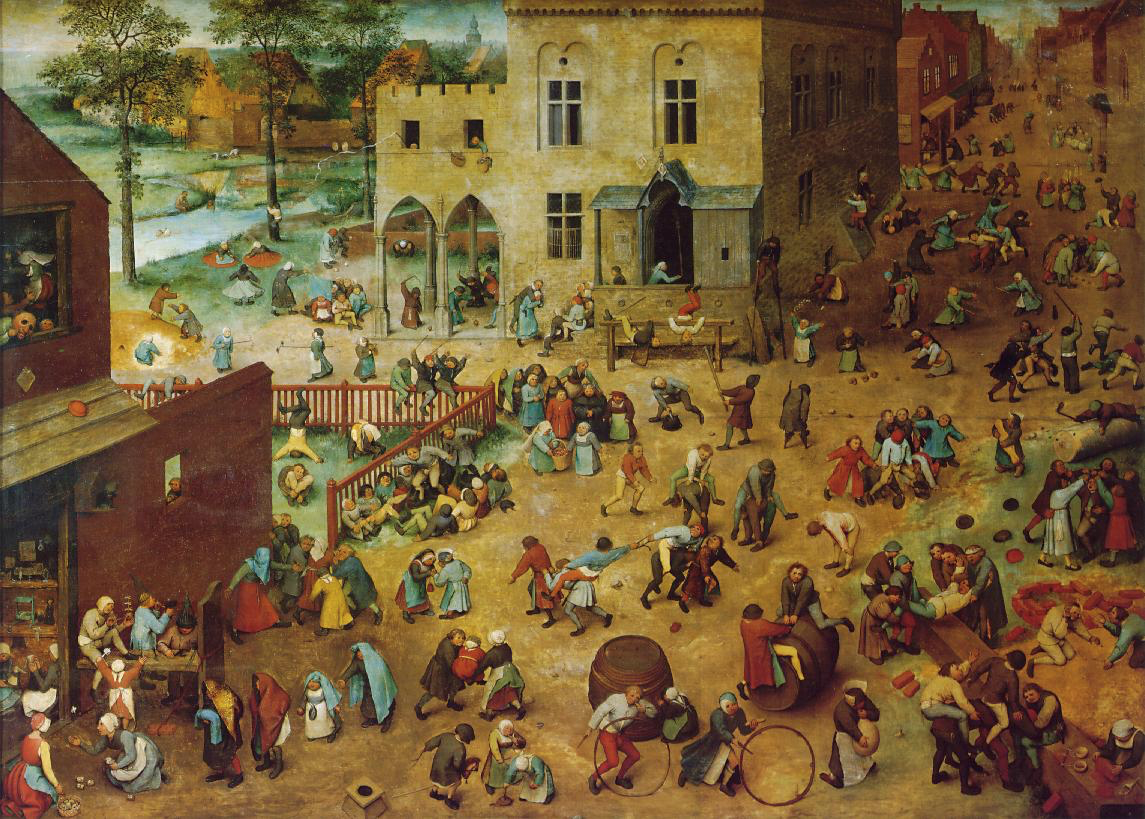 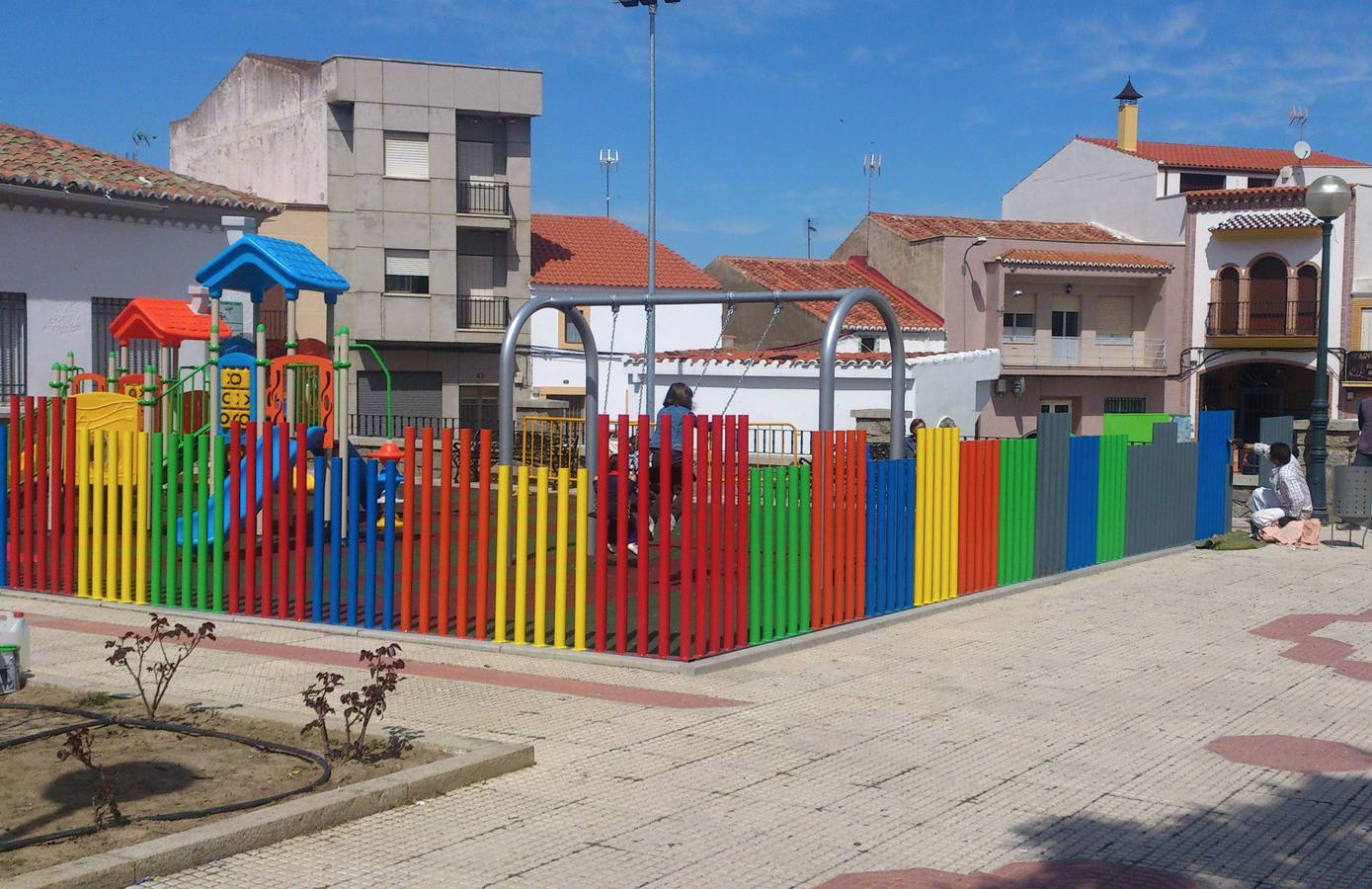 www.niuco.es
@niucoEDU
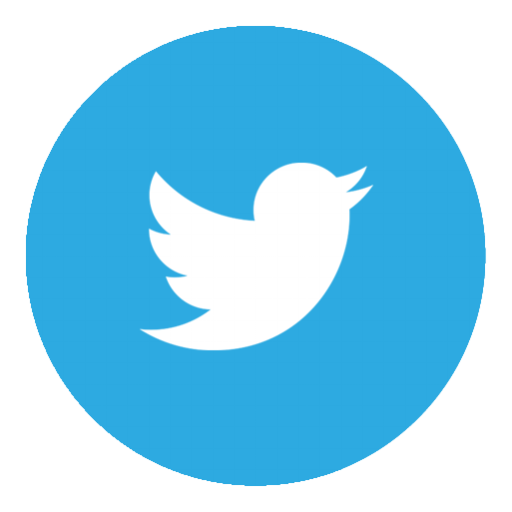 02.
CONOCIMIENTOS PREVIOS
CUESTIONARIO
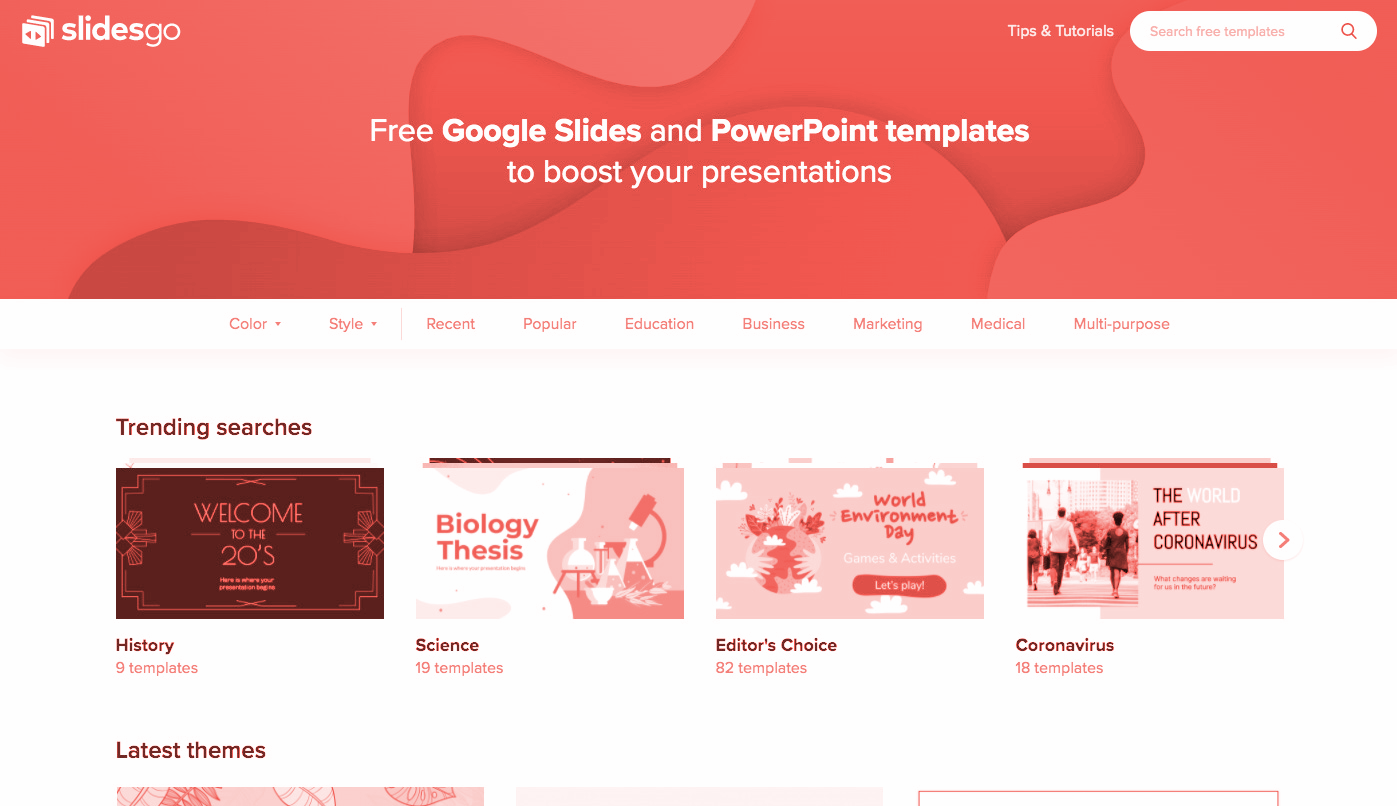 http://bit.ly/JUEGOCONTESTA
JAMBOARD
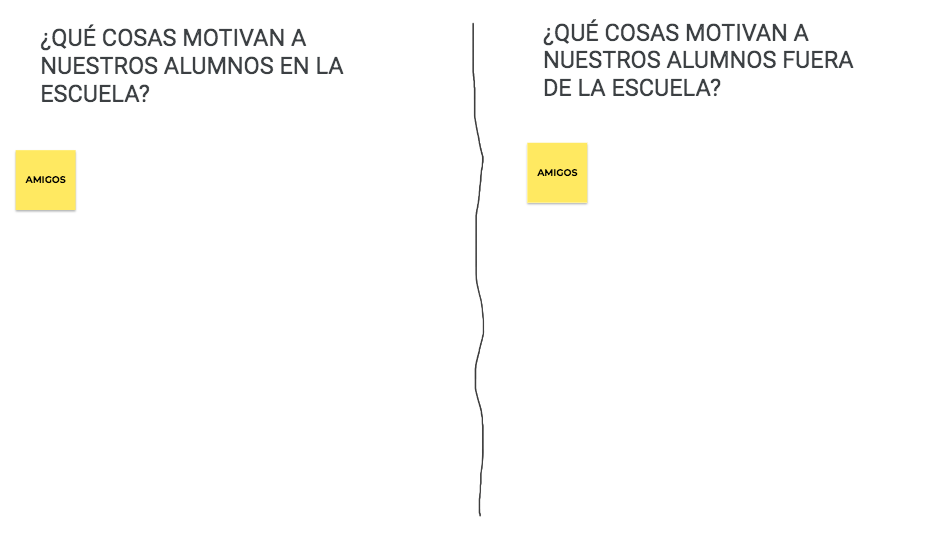 03.
OBJETIVOS
OBJETIVO DE LA SESIÓN
       Emplear el juego como una estrategia de aula
CONTENIDOS
Bases del juego.
Abj y gamificación.
Mecánicas básicas.
Tipos de juegos.
Aplicación de juegos
CÓMO
Retos individuales y grupales
Analizar un juego.
Diseñar una actividad empleando un juego.
BLOQUES:
Bases del juego, ABJ y gamificación.
RETO 1.
2. La gamificación. Psicología y ejemplos
RETO 2.
3. El modelo MDA. Mecánicas y dinámicas.
RETO 3.
4. Herramientas TIC.
RETO 4.
5. Empatiza.
RETO 5.
¿Qué nos mueve a jugar?
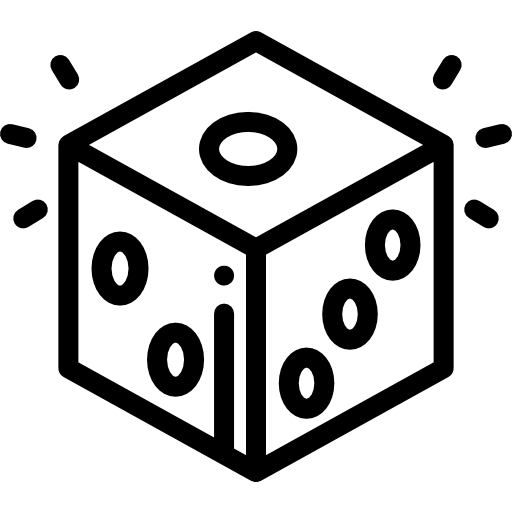 Reflexiona sobre un juego al que te encantase jugar de pequeño.
¿Dónde jugabas?
¿Con quién juegas?
¿Cuánto tiempo?¿Se repite?
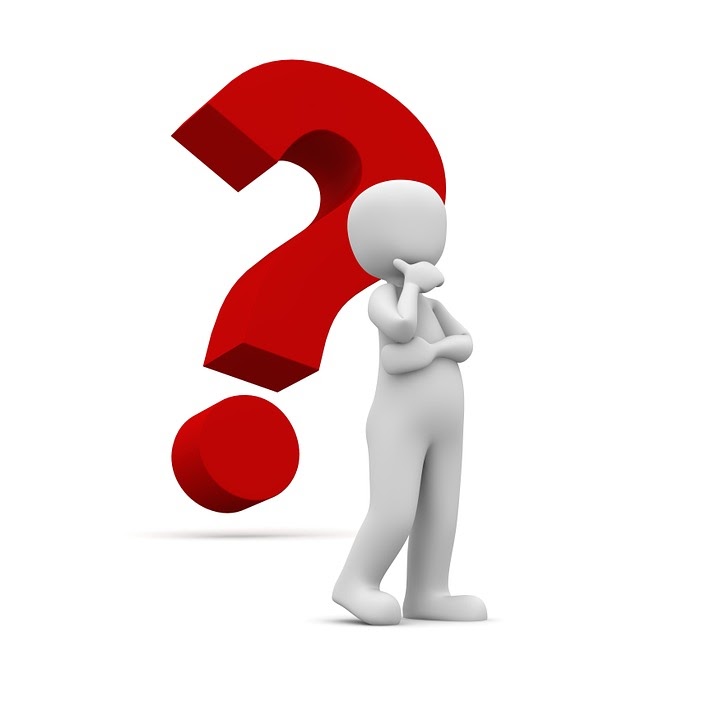 “Se conoce más a una persona en una hora de juego que en un año de conversación”
¿QUÉ ES EL JUEGO?
Entretenerse, divertirse tomando parte en uno de los juegos sometidos a reglas, medie o no en él interés
Según la RAE:
Hacer algo con alegría con el fin de entretenerse, divertirse o desarrollar determinadas capacidades.
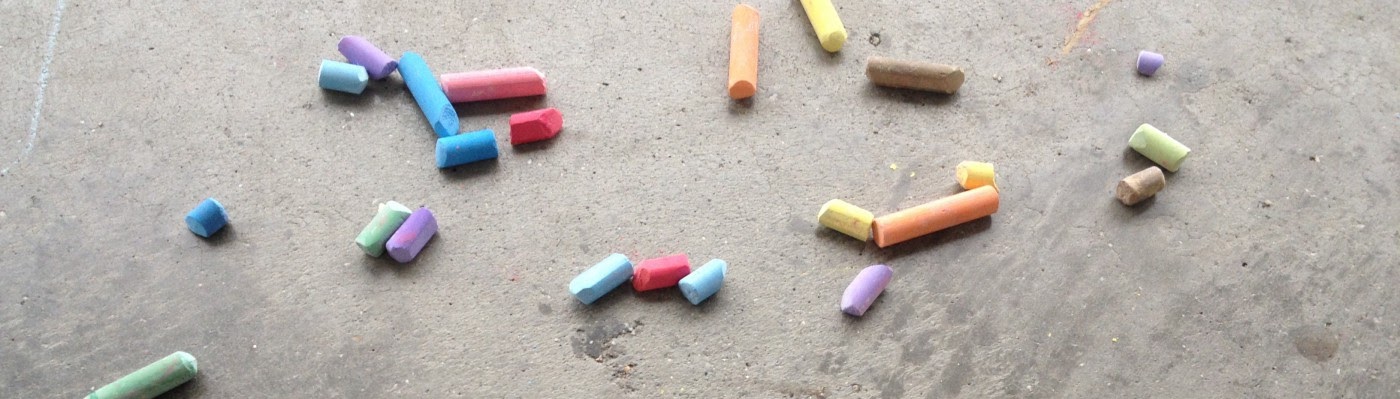 El juego es nuestra vía natural de aprendizaje...desde que nacemos
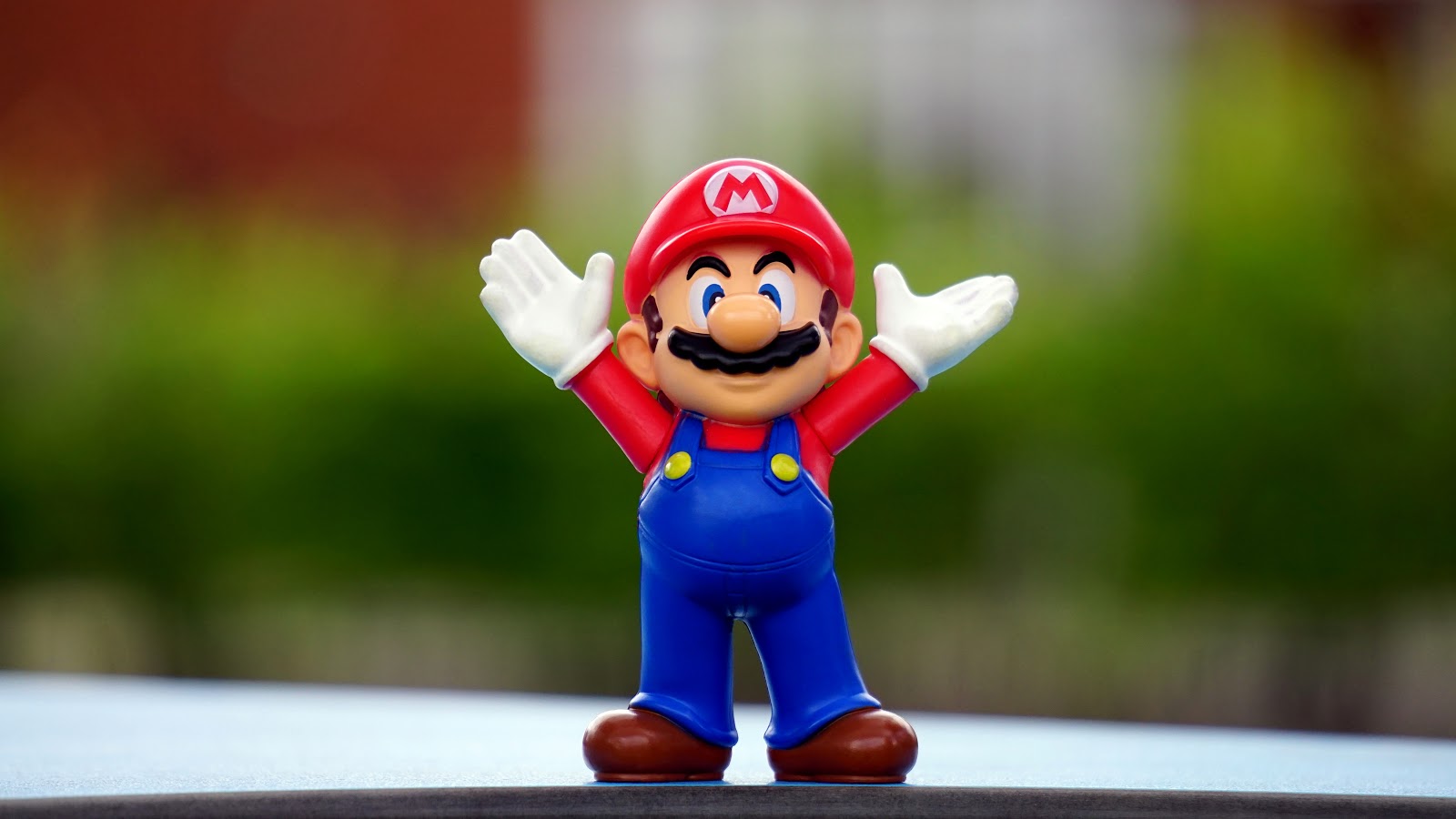 ¿QUÉ ES EL JUEGO?
MOTIVACIÓN
VOLUNTARIO
FEEDBACK
CONSTANTE
REGLAS
RETOS
03.
OBJETIVO
QUÉ VAMOS A VER
2. IDENTIFICAR
DIFERENCIAR
TIPOS DE JUEGOS
MECÁNICAS
JUEGO-ABJ-GAMIFICACIÓN
3. ANALIZAR
4. CREAR
JUEGO
JUEGO
¿CREAMOS EQUIPOS?
Formamos equipos
y nos presentamos...
Importante          2.No soportas          3. Esperas conseguir
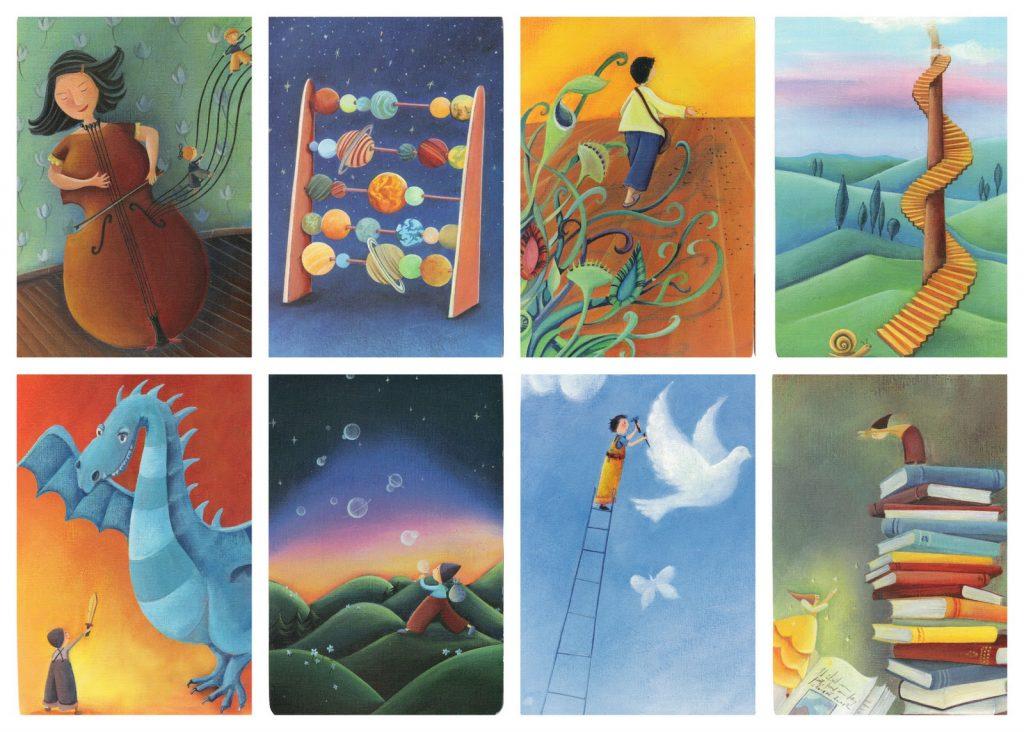 ¿CUÁL ES TU NARRATIVA?
Aprendizaje
Basado en juegos (ABJ)
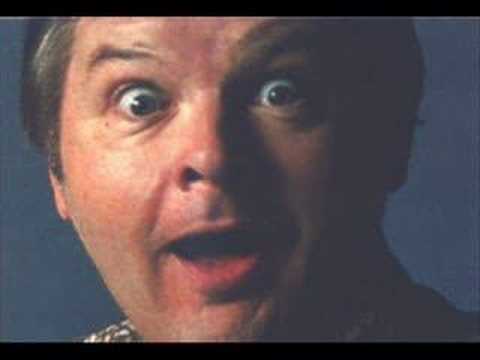 Juego
Gamificación
Busca aprender algo a partir de la acción.
Es libre y voluntario, sin un fin concreto.
Juego creado o utilizado para un fin didáctico.
El contexto es implícito por las características del juego.
Usa las mecánicas y dinámicas del juego
Implica contexto dirigido.
Lograr un objetivo de aprendizaje.
Perder o ganar forma parte del juego.
Implica un contexto creado ex profeso para este objetivo.
Aprendizaje
Basado en juegos (ABJ)
Juego
Gamificación
No es un juego, pero utiliza sus mecánica y dinámicas.

Busca aprender algo a partir de la acción.

Implica un contexto creado ex profeso para este objetivo.
Juego creado o utilizado para el fin didáctico.

Lograr un objetivo de aprendizaje.

Implica contexto dirigido.
Es libre y voluntario, sin un fin concreto.

Perder o ganar forma parte del juego.

El contexto es implícito por las características del juego.
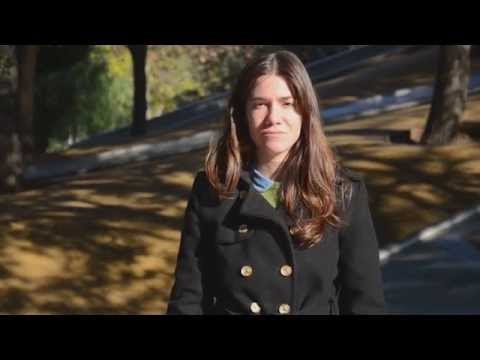 ¿QUÉ OCURRE CUANDO JUGAMOS?
DINÁMICA LÚDICA
JUEGO
Divertir
Simular una situación real en entorno seguro
SIMULADOR
Aprendan mientras juegan a un juego
Si el objetivo es...
ABJ 
SERIOUS GAMES
Usar elementos del juego para motivar
GAMIFICACIÓN
Generar ideas a partir de juegos para resolver problemas
GAME THINKING
¿QUÉ PRODUCE EL JUEGO?
Círculo mágico (Johan Huizinga)
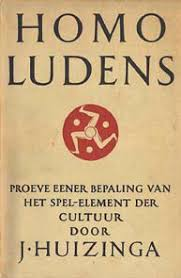 Espacio donde las participantes fijan unas reglas para que el juego ocurra en plenitud.
Espacio seguro y protegido del mundo real.

Posición psicológica donde no somos juzgadas y nos sentimos libres.
Seguros de actuar.

Rompe cuando las reglas son transgredidas a propósito.
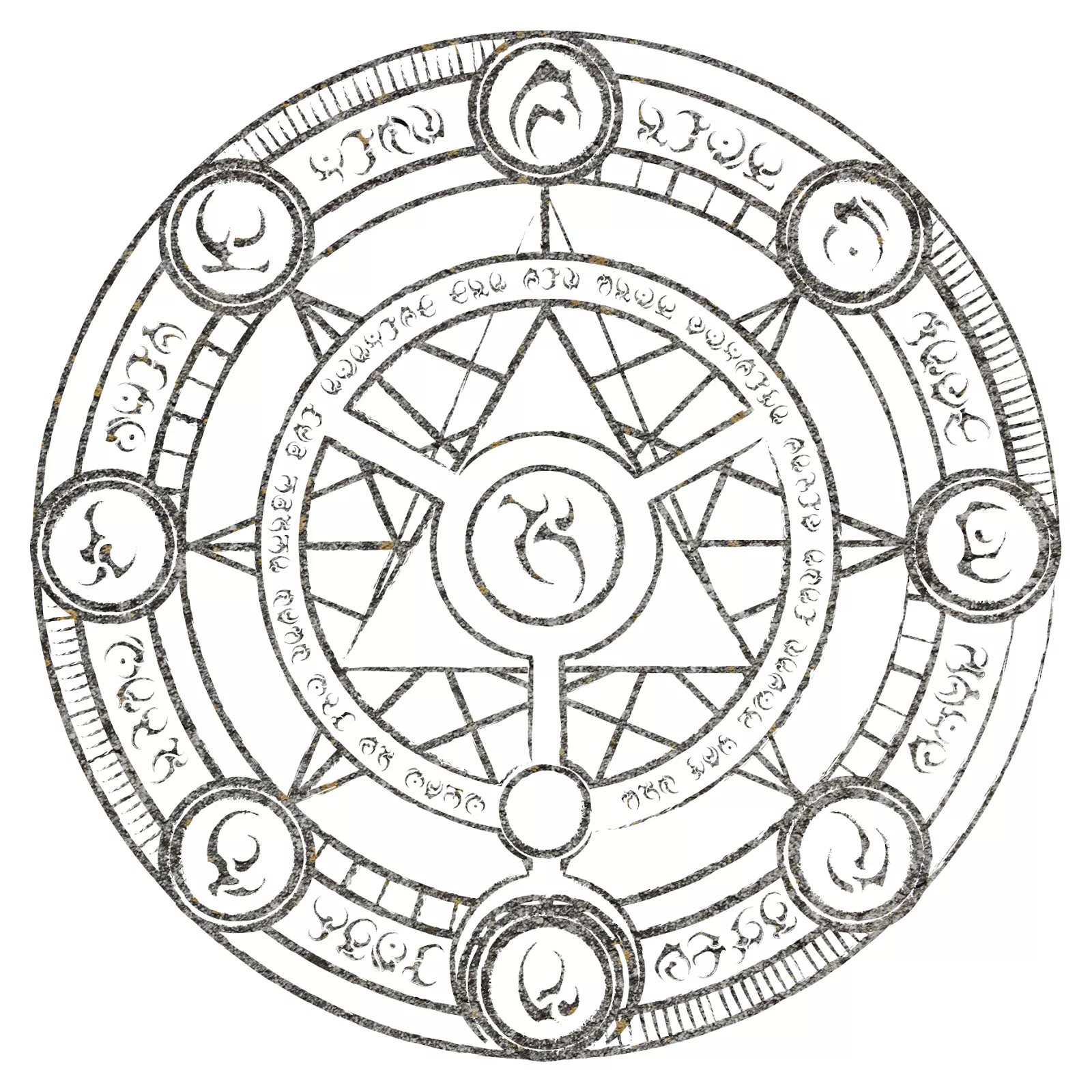 Stuart Brown
Maestría
Curiosidad
Placer por el juego
Vuelta
al inicio
Inicio
Sorpresa
Comprensión
Sensación de equilibrio
Deseo-Dopamina
Acción-Adrenalina
Satisfacción-Serotonina
DESARROLLO HABILIDADES
AUTOCONFIANZA                                                  TOLERANCIA A LA FRUSTACIÓN                                     AUTOEVALUACIÓN
                           
GESTIÓN DE LA PÉRDIDA									APRENDER A GANAR /PERDER
HABILIDADES
EMOCIONALES
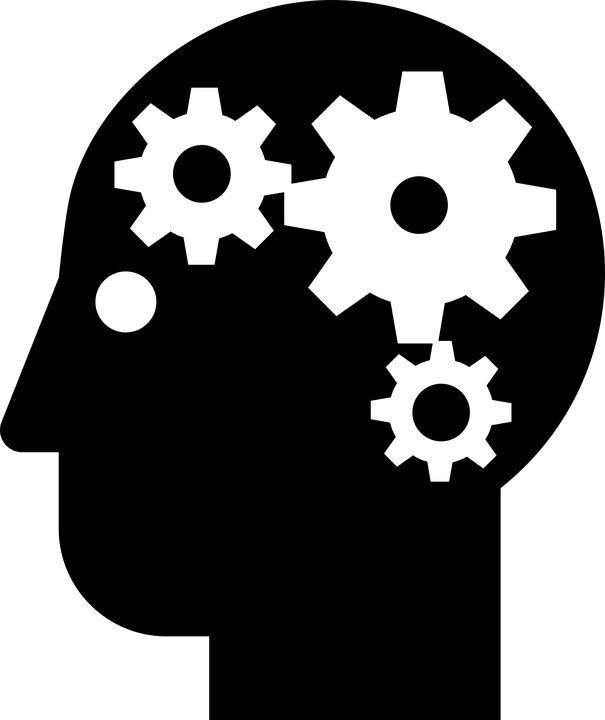 RESPETAR NORMAS
TRABAJO EQUIPO
RESOLVER CONFLICTOS
ESCUCHA ACTIVA
ACTUAR EN CONTEXTO COOPERACIÓN
ATENCIÓN
MEMORIA
LENGUAJE
RAZONAMIENTO LÓGICO
ORIENTACIÓN ESPACIAL
FUNCIONES EJECUTIVAS
HABILIDADES
SOCIALES
HABILIDADES
COGNITIVAS
FUNCIONES EJECUTIVAS ¿CUÁLES SON?
Memoria de trabajo
Elección de metas
1
2
3
4
5
6
7
8
9
Inhibición
Planificación & Organización
Atención
Perseverancia
Automotivación
Flexibilidad cognitiva
LENGUAJE
PRAXIAS
Control emocional
Metacognición
10
ELEMENTOS DEL JUEGO PARA ESTIMULAR EL CEREBRO
AFAN DE SUPERACIÓN
RECOMPENSAS INMATERIALES
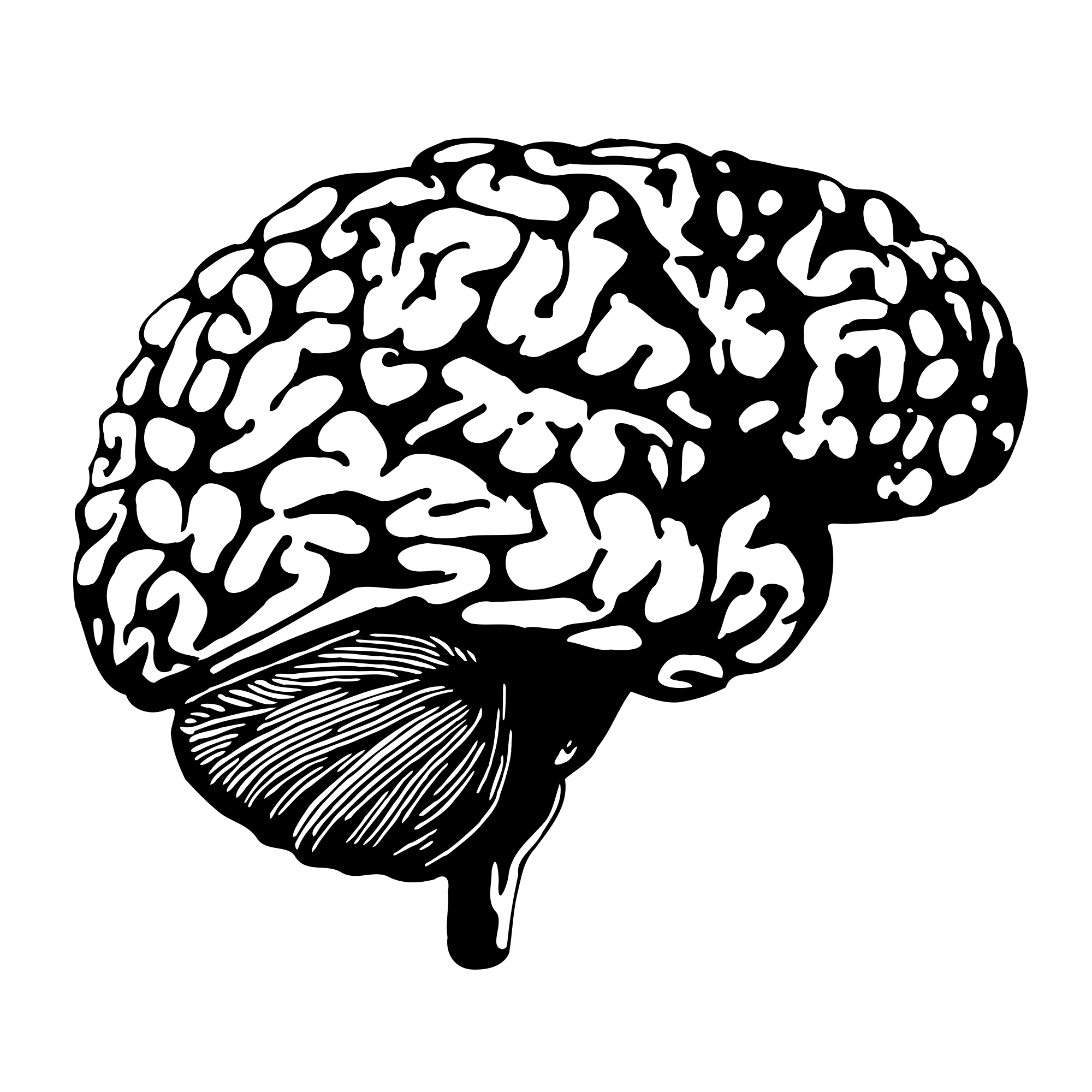 NOVEDAD Y CURIOSIDAD
RETO
ENSAYO Y ERROR
(FEEDBACK CONTINUO)
APRENDIZAJE SIGNIFICATIVO
APRENDIZAJE COMPARTIDO
(NEURONAS ESPEJO)
7 CLAVES DE LA MOTIVACIÓN
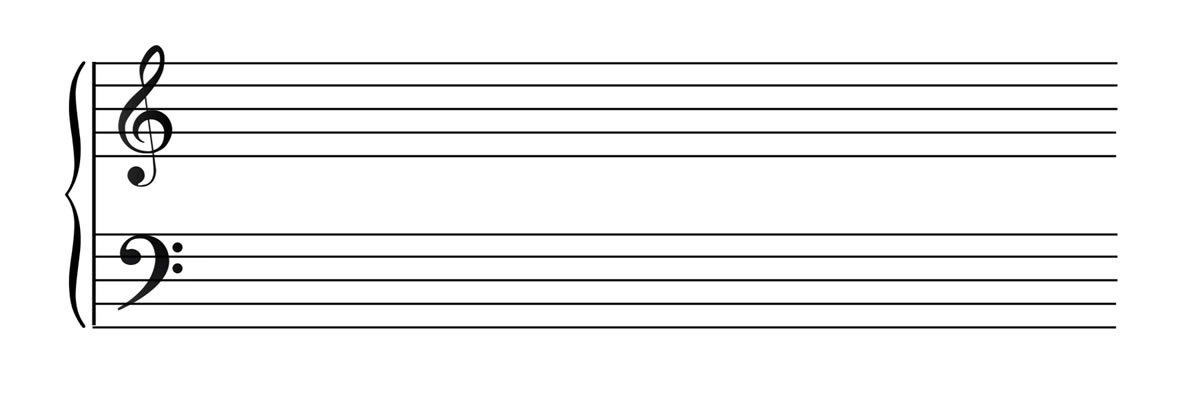 Curiosidad
Retos adecuados
Interés
Protagonismo
Reconocimiento
Evaluación
Progreso
¿EL JUEGO GARANTIZA EL APRENDIZAJE?
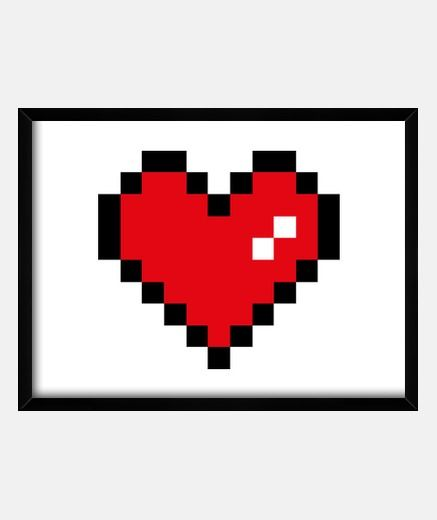 ¿OS GUSTAN LAS HISTORIAS?
Escribe una historia…
Érase una vez...
[Speaker Notes: AQUÍ NO SE VEN LAS LETRAS EN GRIS]
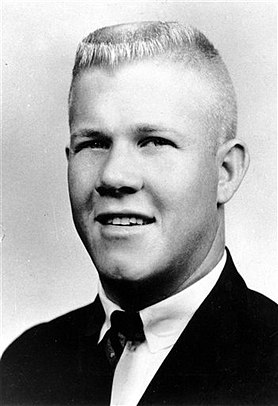 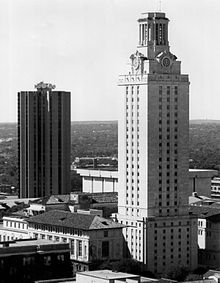 UN HOMBRE
UN LUGAR
TEORÍA DEL FLUJO
CSIKSZANTMIHALYI
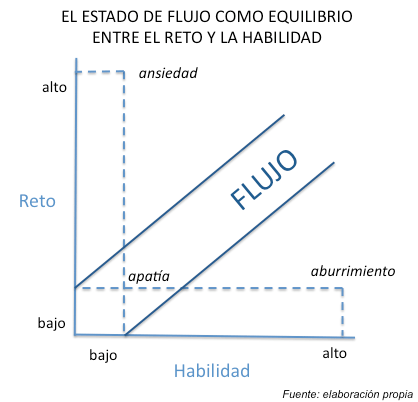 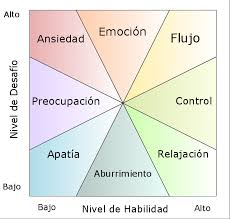 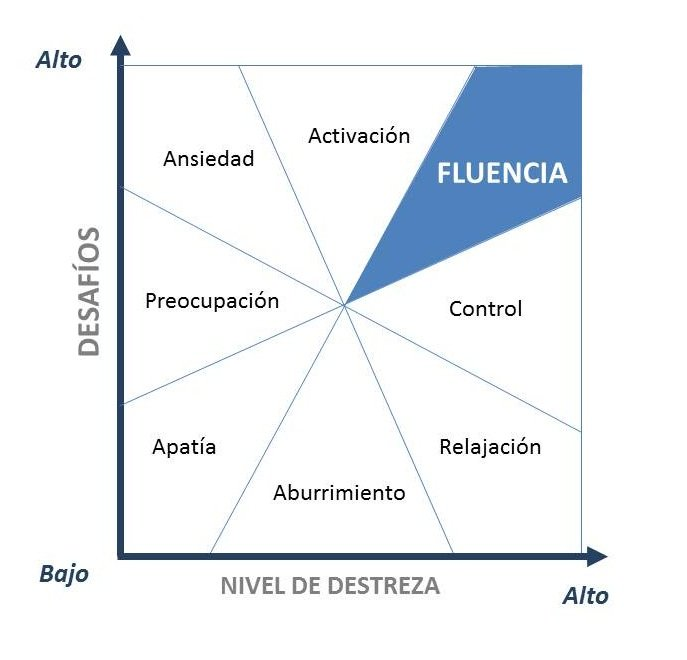 CSIKSZANTMIHALYI
TEORÍA DEL FLUJO
Estado óptimo de motivación.

Inmersión

Estado deseable.

No fácil de entrar en él
8 COMPONENTES:
TAREA REALIZABLE
CONCENTRACIÓN
OBJETIVOS
FEEDBACK
PARTICIPACIÓN SIN ESFUERZO
CONTROL ACCIONES
DESAPARECE PREOCUPACIÓN
DESAPARECE SENTIDO TIEMPO
¿QUÉ NECESITA UN JUEGO?
FÍSICO
PERSONAS
ENTORNO
RELACIONES PREVIAS
VÍNCULO
TIEMPO
AMBIENTE
TIPOS DE JUEGOS
Duración: 45-90 minutos.
Suelen tener unos recursos llamativos y funcionan a partir de 3 jugadores. 
Interacción entre jugadores indirecta
Mecánica principal: conseguir puntos de victoria.
No eliminan jugadores durante la partida.
Eurogame
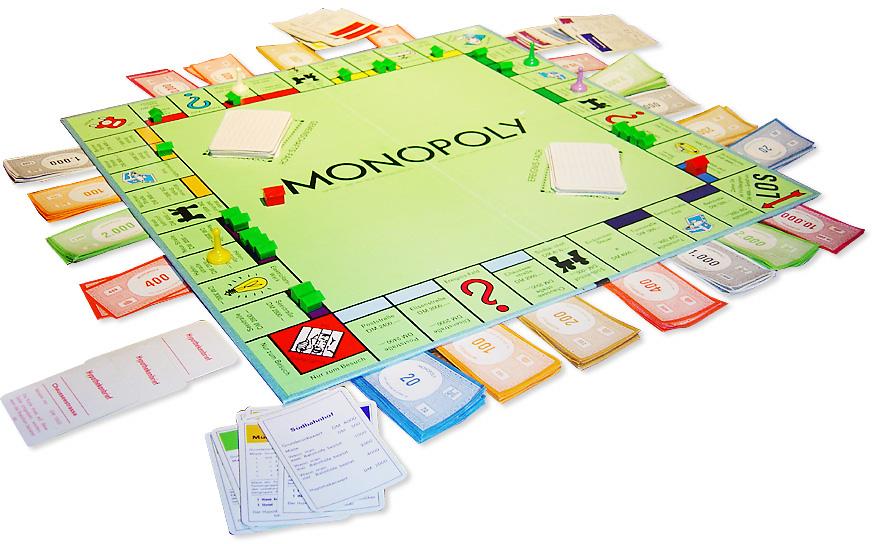 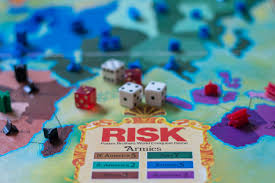 Juego en el que priman las mecánicas sobre el tema. 
Son juegos sencillos, llenos de carga estratégica y donde el azar está muy controlado o es casi inexistente. 
La gran mayoría busca la confrontación directa entre jugadores.
Abstracto
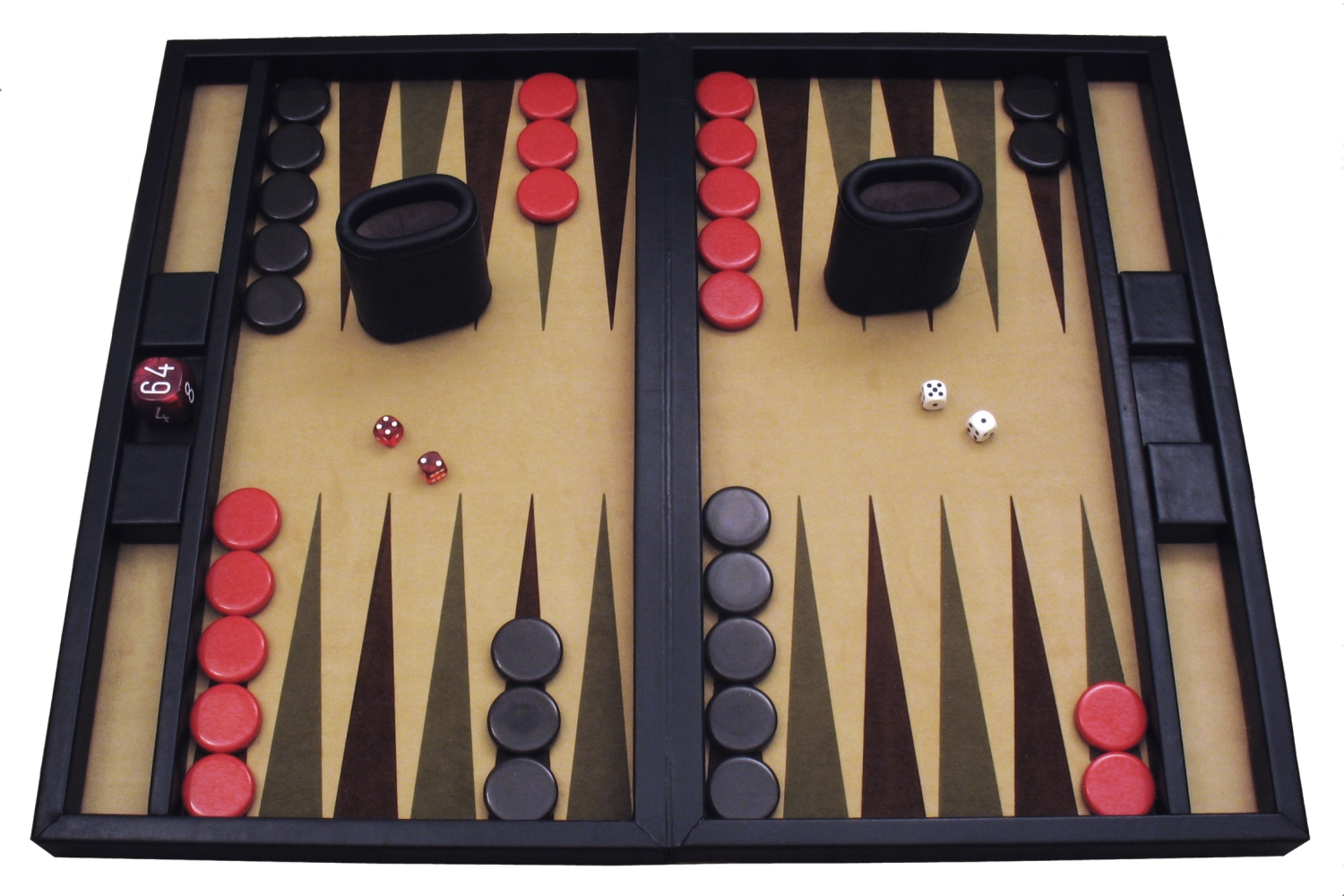 Juego en el que lo más importante es el número de personas y la diversión. 

No suelen tener muchas reglas y buscan la interacción constante entre los jugadores.

Ideal como herramienta para socializar y desinhibirse.
Party
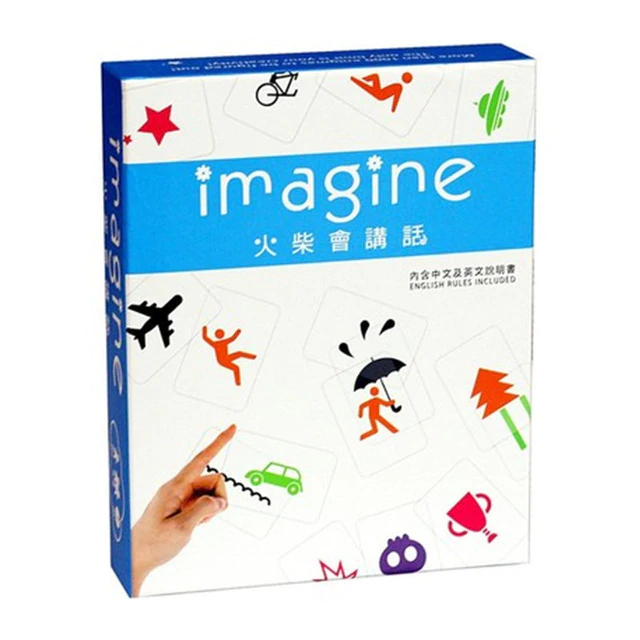 Juego con reglas fáciles de comprender y explicar.

 Son juegos ideales para jugar y divertirse tanto para adultos como para niños. 

Son un buen elemento intergeneracional.
Familiar
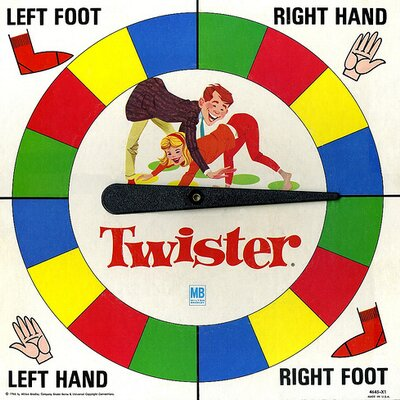 Breve duración, con reglas poco numerosas y muy sencillas.
Ideal para iniciar sesiones de juego, como interludio entre juegos más complejos o cuándo se dispone de poco tiempo.
Filler
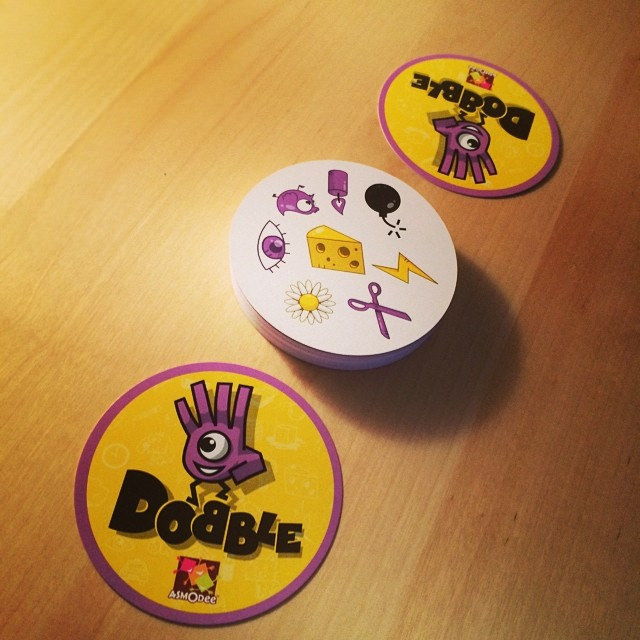 POR ETAPAS
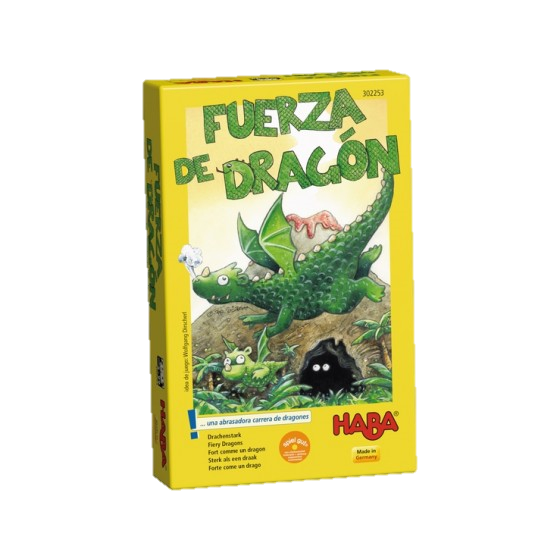 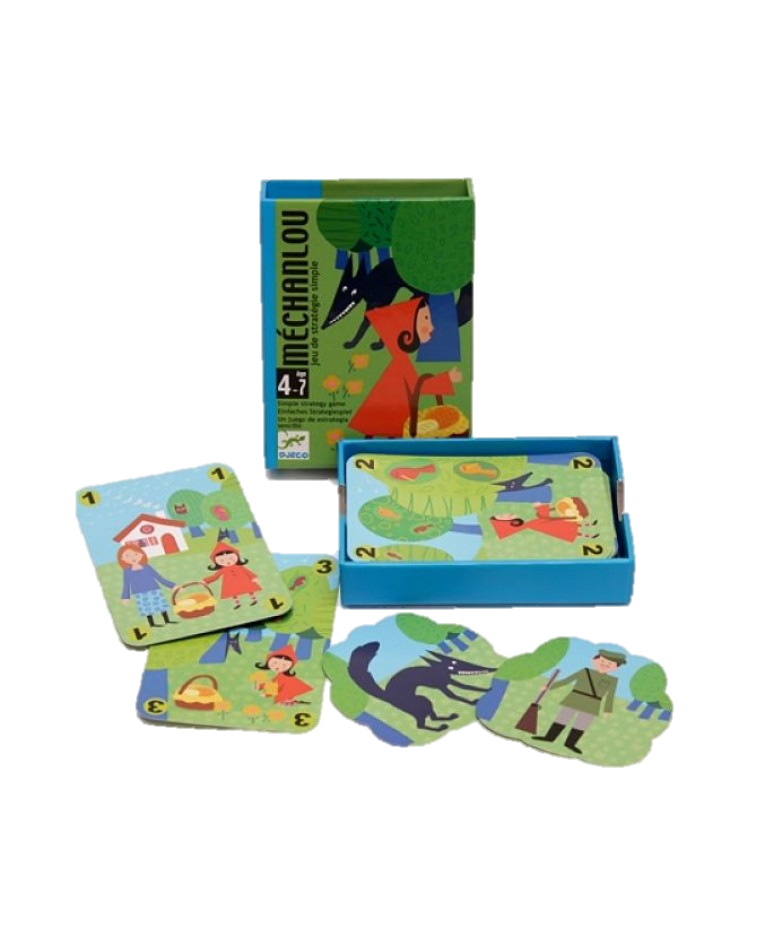 Infantil
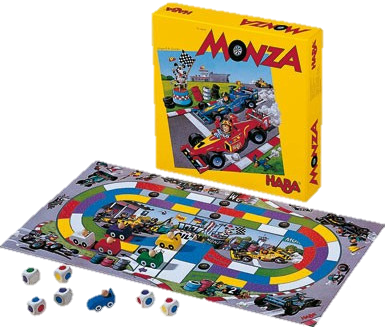 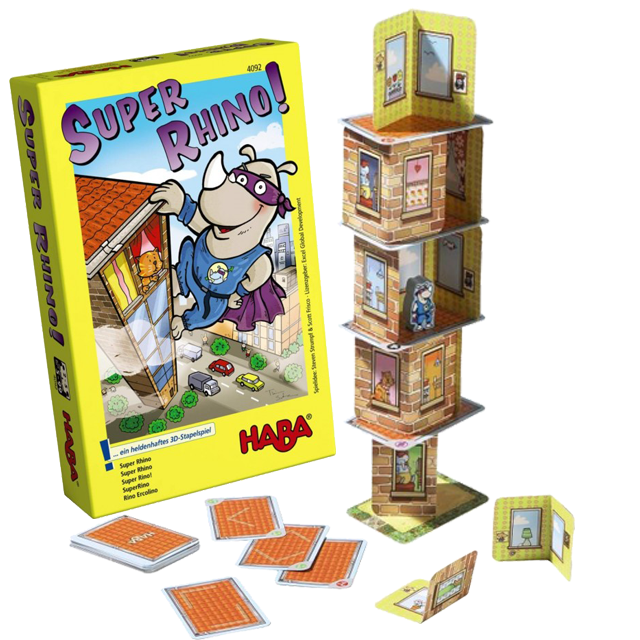 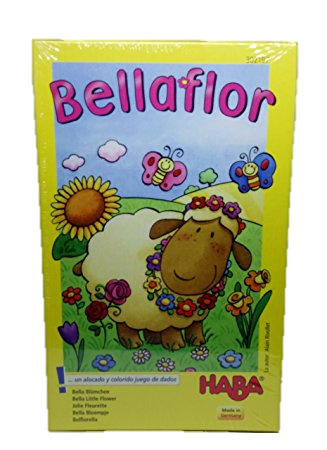 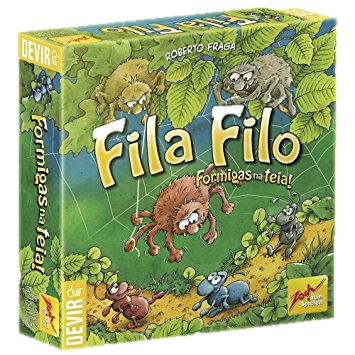 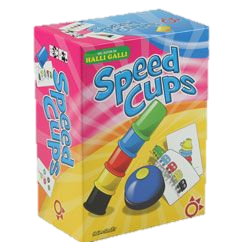 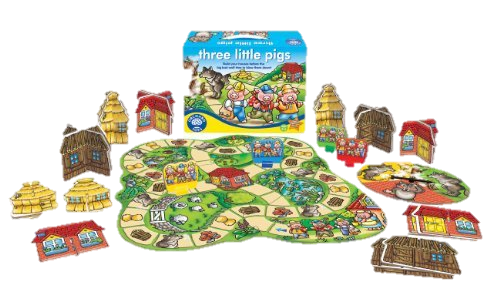 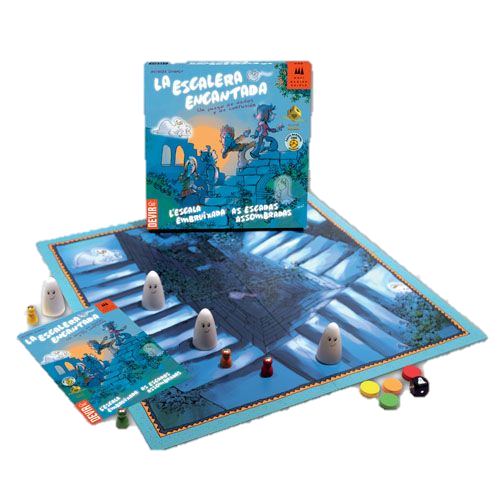 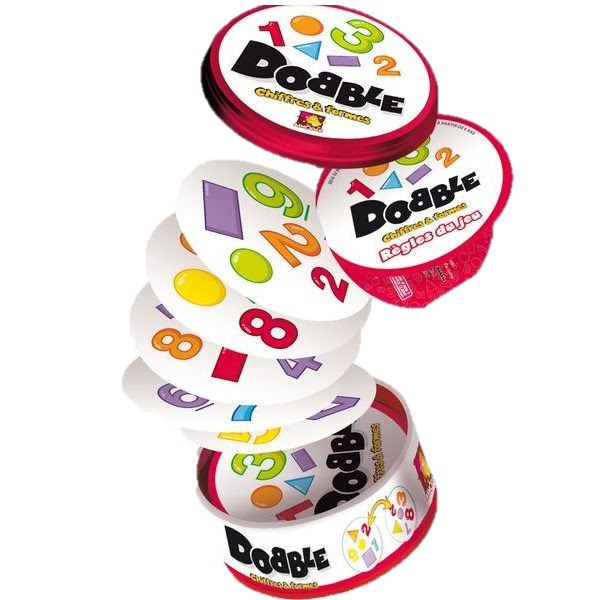 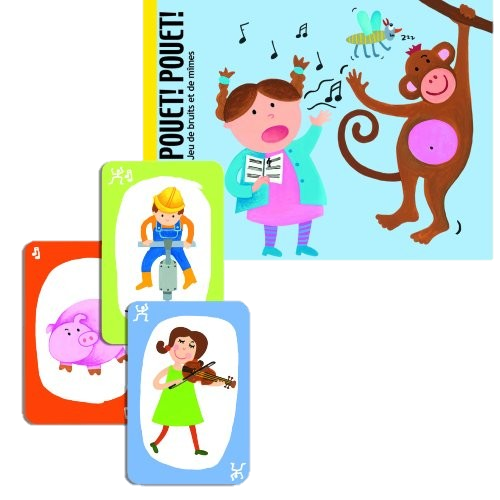 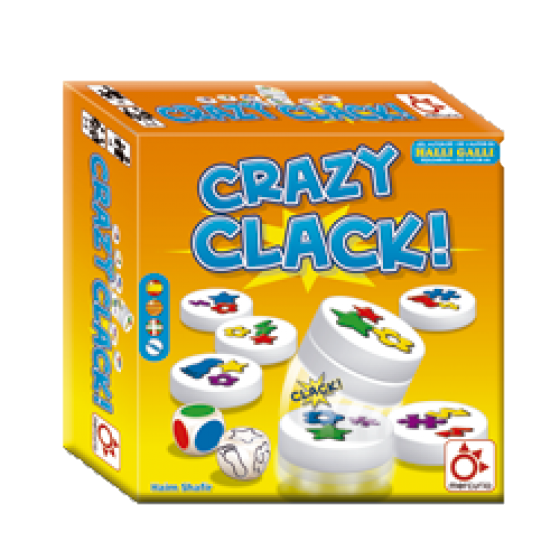 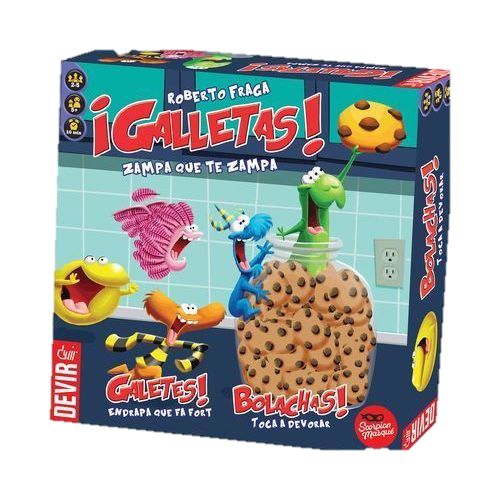 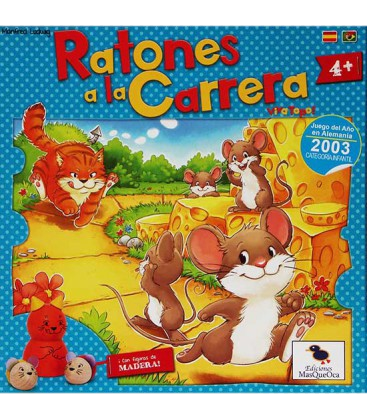 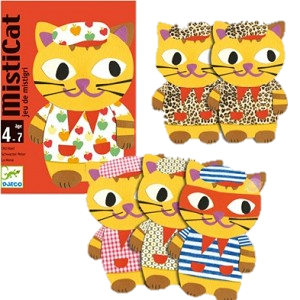 Primaria
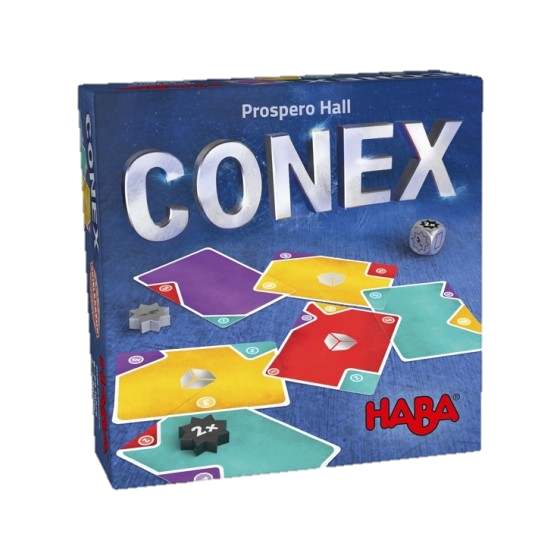 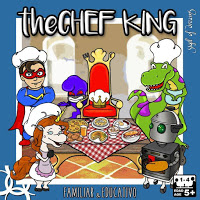 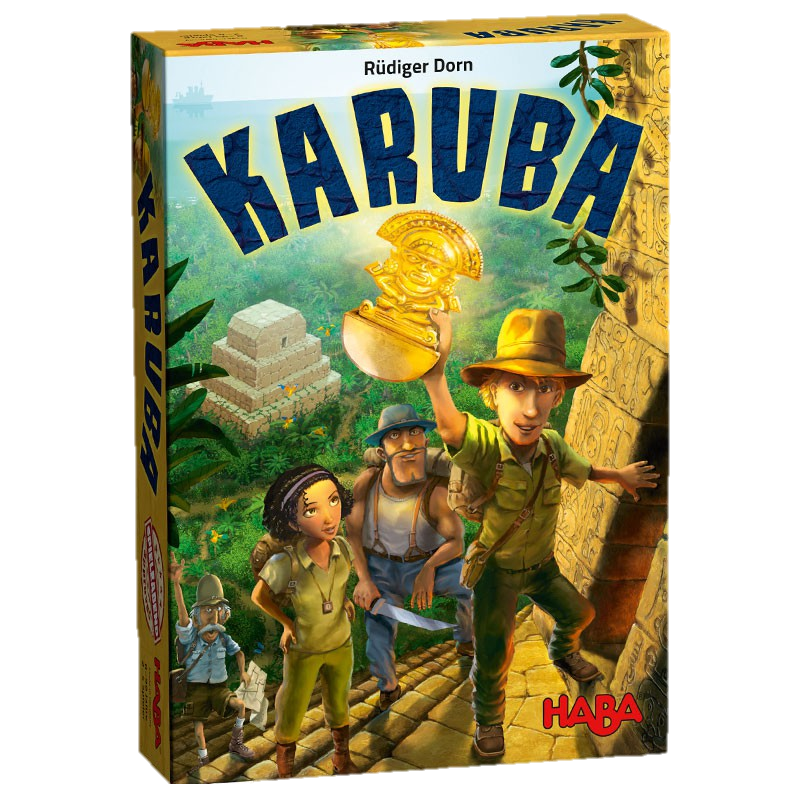 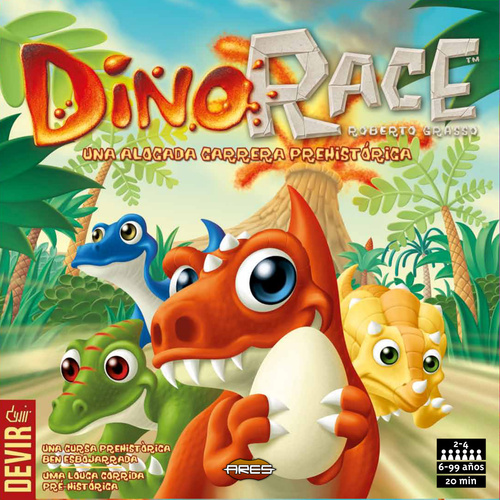 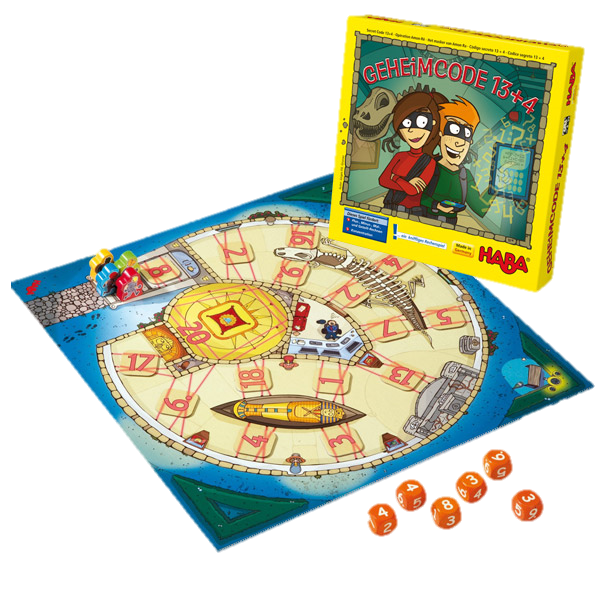 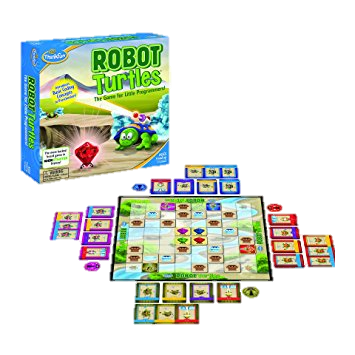 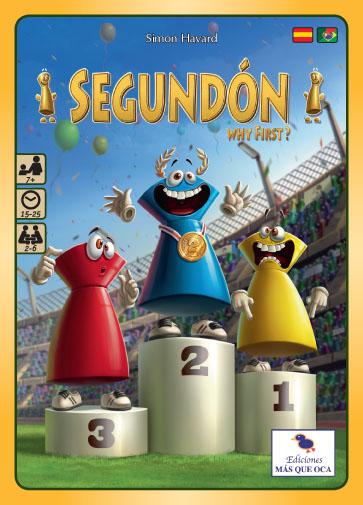 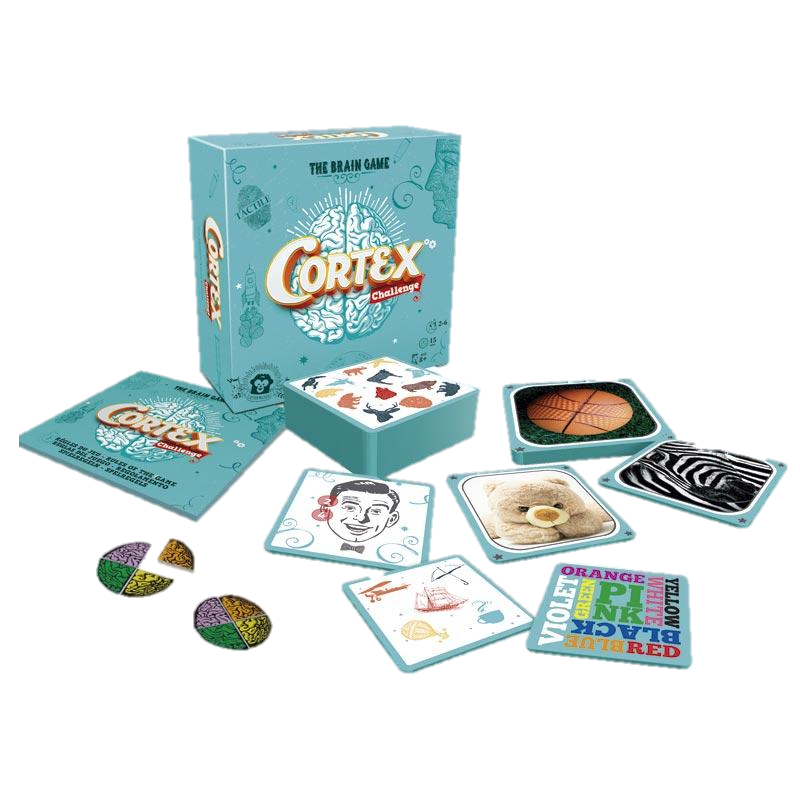 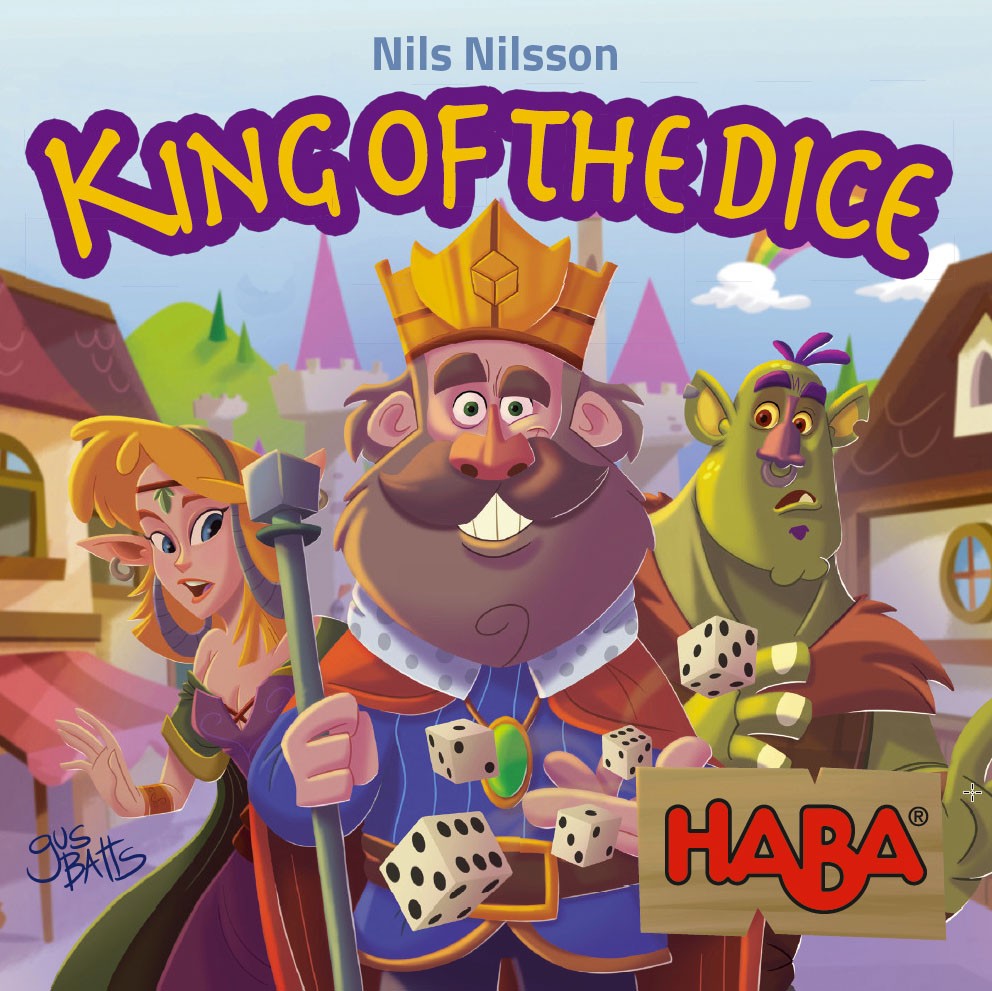 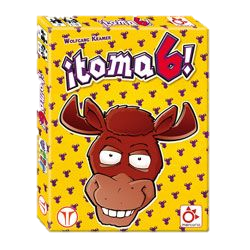 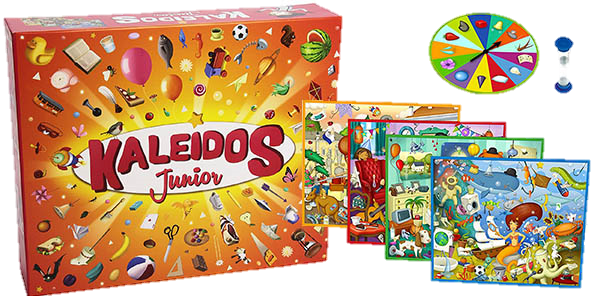 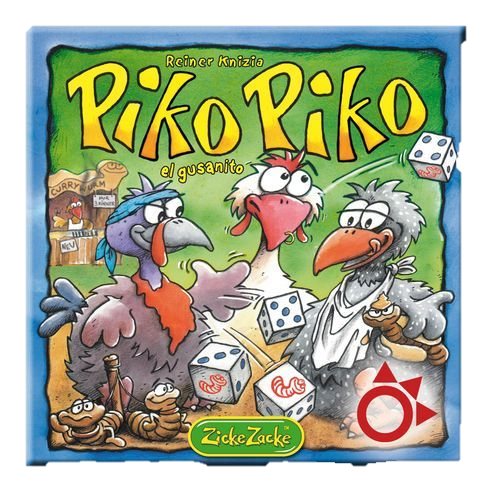 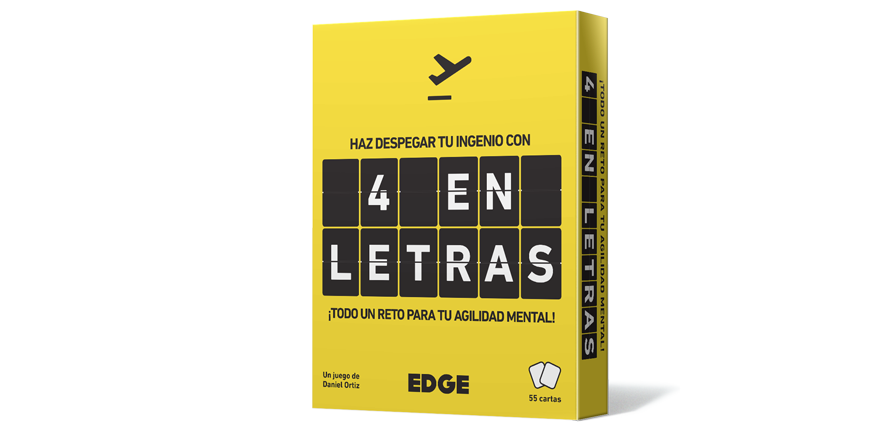 @nuriaandres24
Secundaria
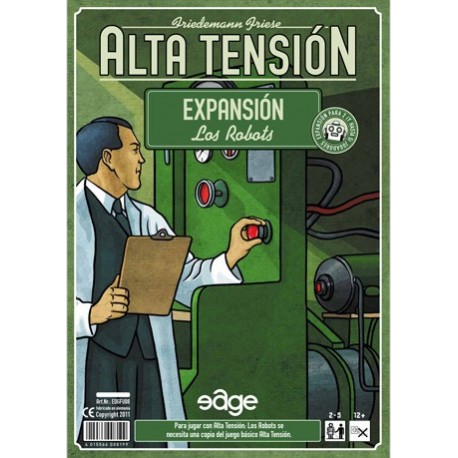 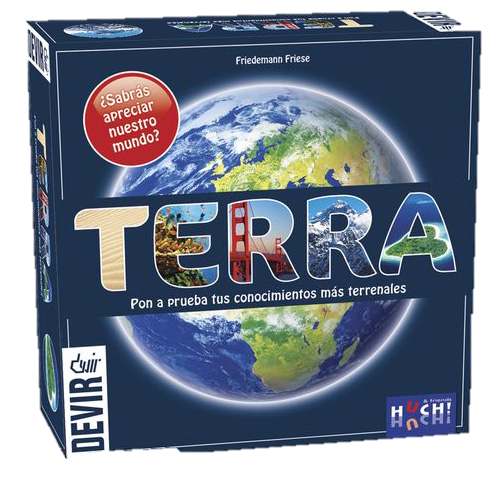 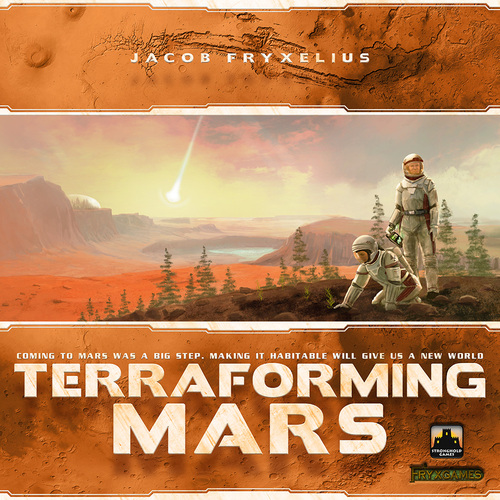 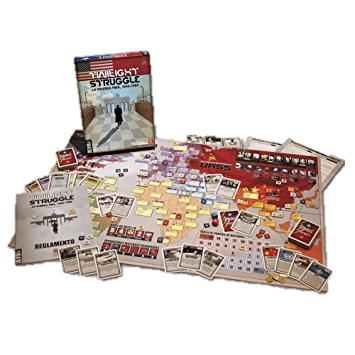 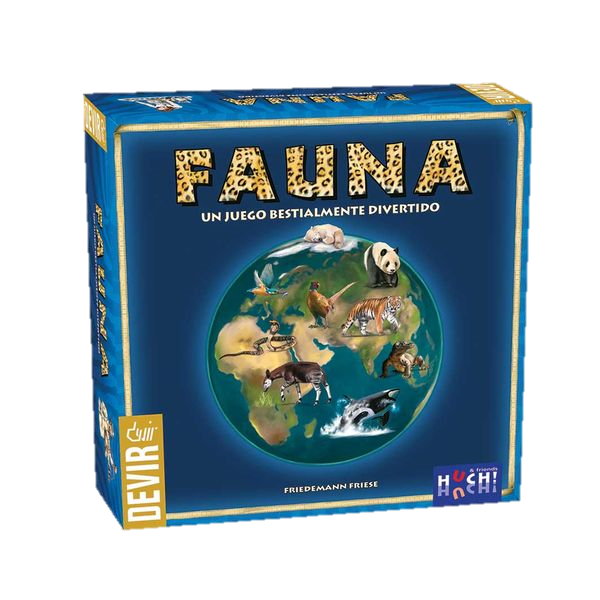 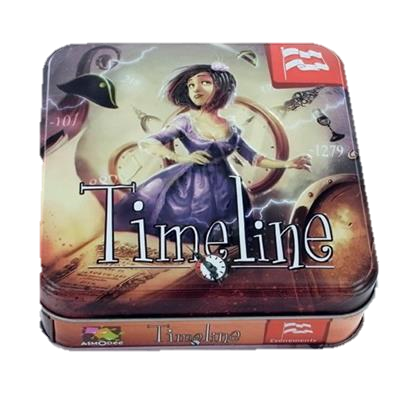 @nuriaandres24
ESPECÍFICOS DE CIENCIAS
PRIMARIA
Fauna
Dobble kids 
Quizoo
Animalix
Time line-ciencia y descubrimientos
Herbáceas
Virus
SECUNDARIA
Wingspan
Pandémic
Terraforming mars
Fauna 
covalence
BIOS genesis
Photosyntesis
BIOS (Genesis, Megafauna y Origins)
Periodic
Ion
Subatomic
Virulence
Peptide
Cytosis
Arboretum
OTROS JUEGOS
PRINT AND PLAY
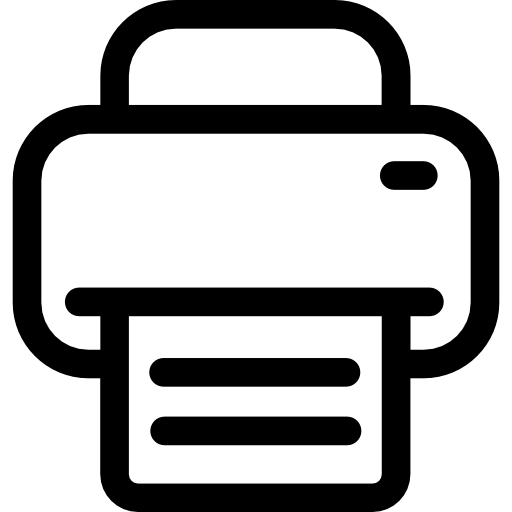 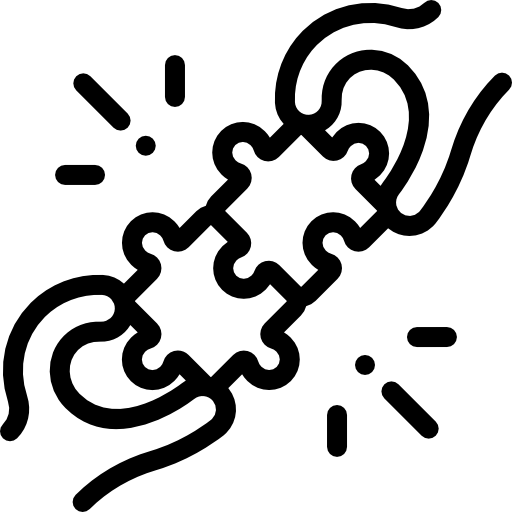 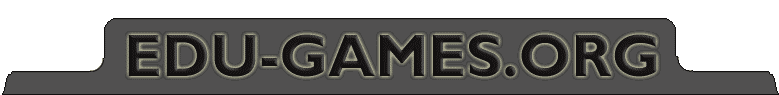 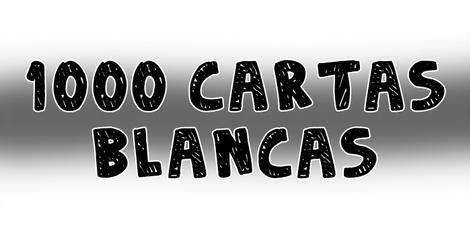 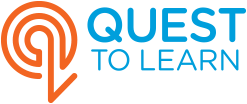 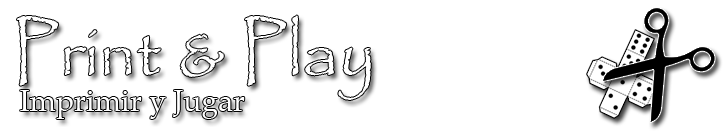 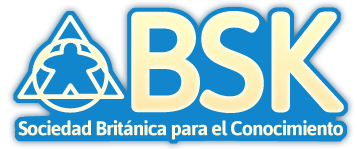 LAS MECÁNICAS
http://bit.ly/cadaovejaconsupareja
RETO EN EQUIPO
EJEMPLO
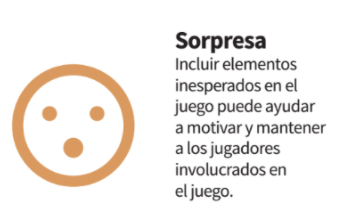 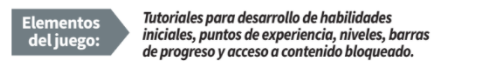 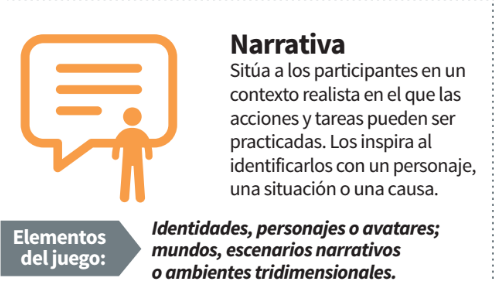 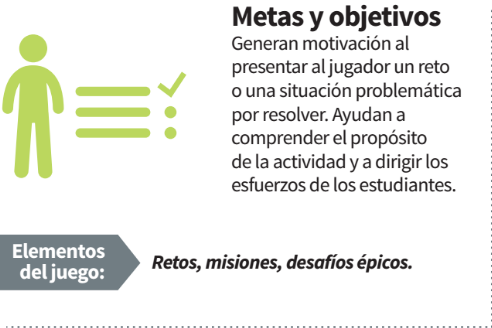 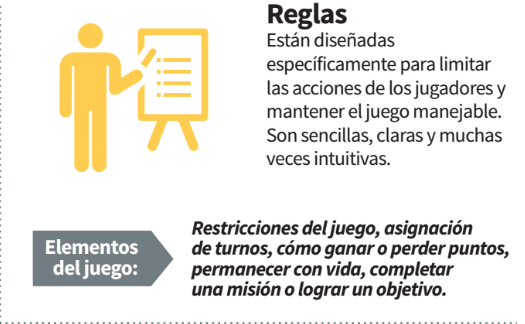 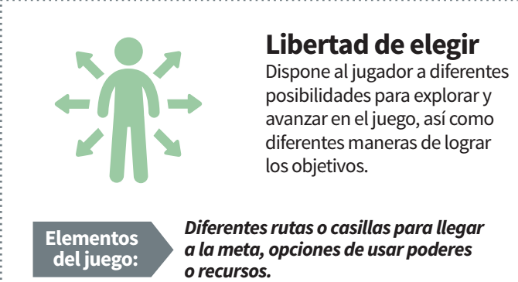 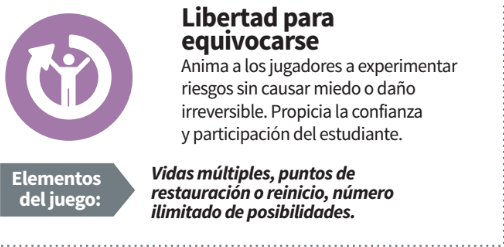 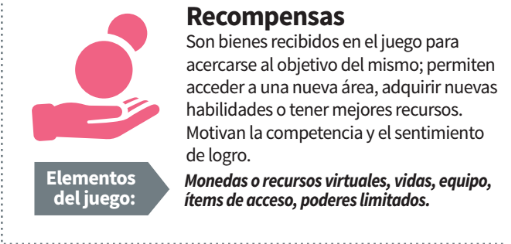 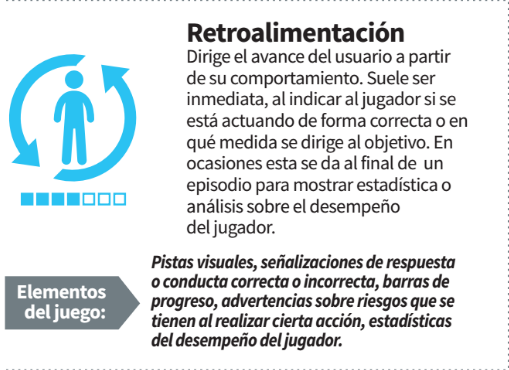 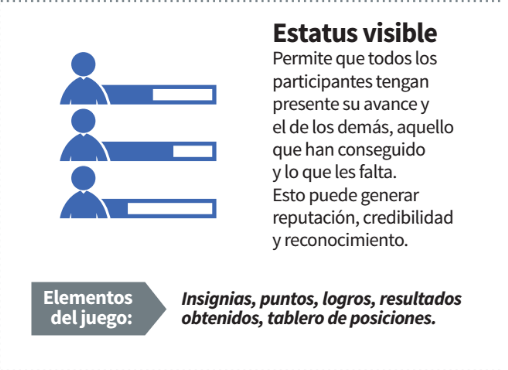 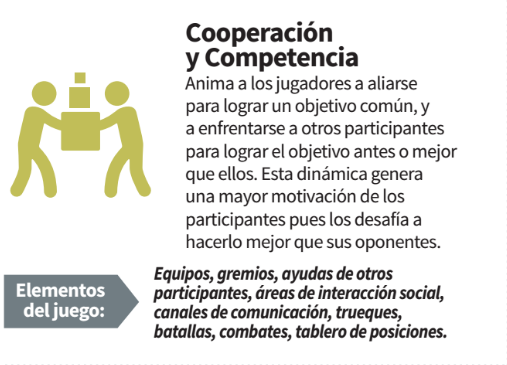 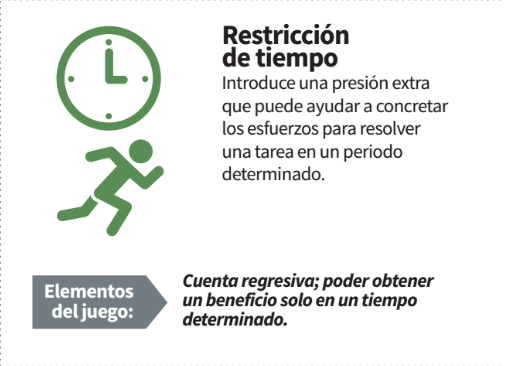 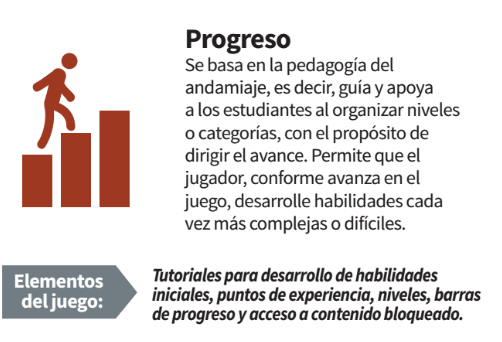 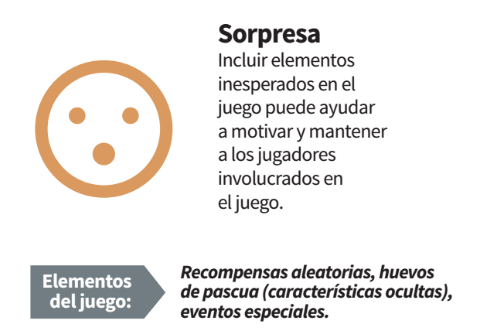 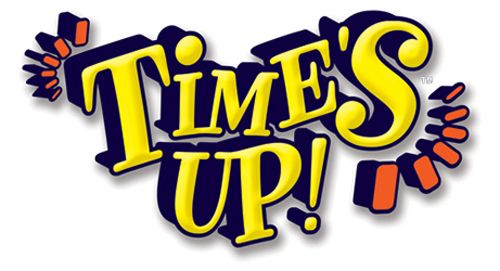 Boardgamizer
http://www.boardgamizer.com/
CÓMO USAR UN JUEGO EN EL AULA
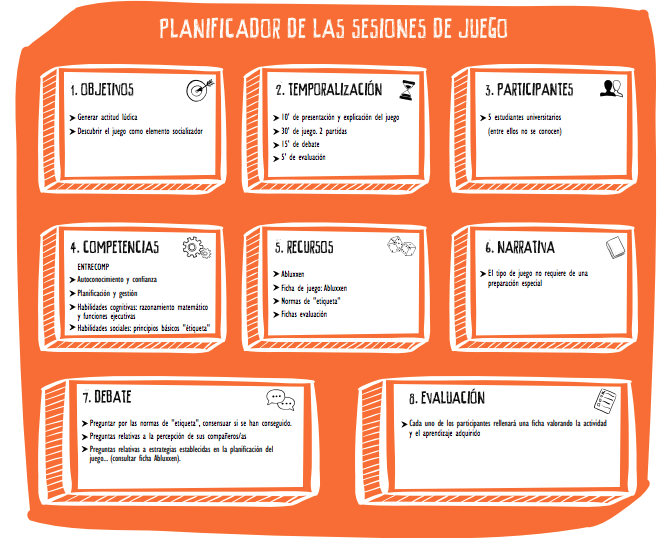 ¿PLANIFICAMOS UNA SESIÓN DE JUEGO?
OBJETIVO
HABILIDAD
CONTENIDO
ACTITUD
2. LUGAR Y TIEMPO
LUGAR
DURACIÓN
MATERIAL (JUEGO)
¿EN QUÉ MOMENTO?
FINALIZAR UN TEMA
MOTIVACIÓN INICIAL
PRODUCTO FINAL DE UN PROYECTO
REPASAR/CONSOLIDAR
3. PARTICIPANTES
EDAD
NÚMERO
4. EVIDENCIA Y EVALUACIÓN
5. FEEDBACK
DECÁLOGO DE ETIQUETA
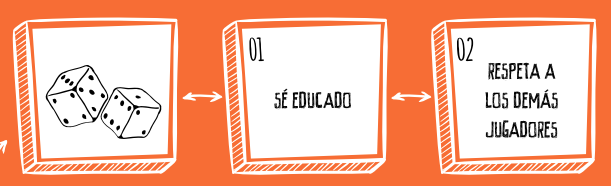 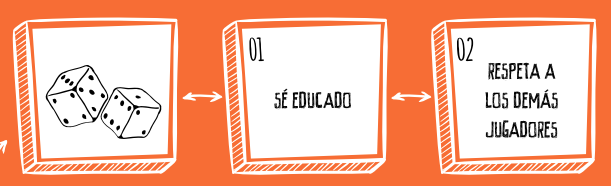 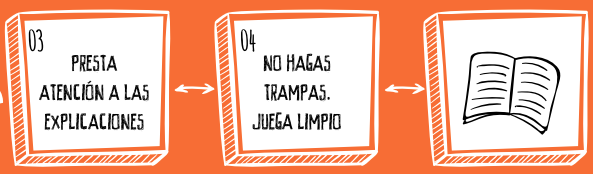 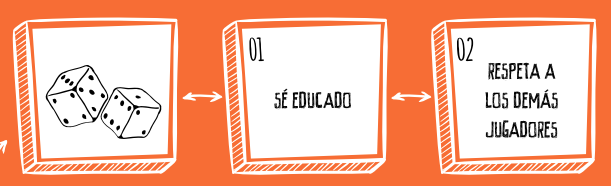 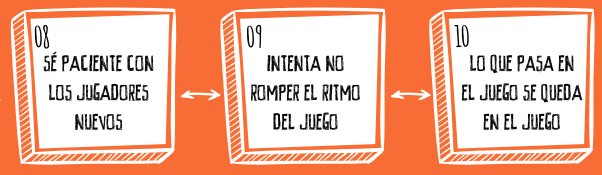 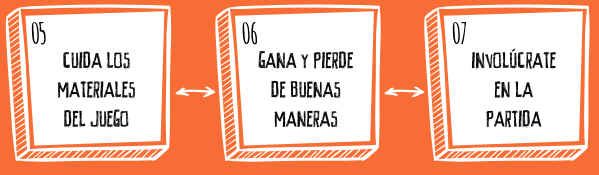 NIVEL DE ESFUERZO
NIVEL DE ESFUERZO
01
02
Crear un juego de cero
03
Modificar un juego
04
Usar partes de un juego
Usar un juego ya creado
¿CREAMOS UN JUEGO?
Crea un Dobble o Timeline para tu clase
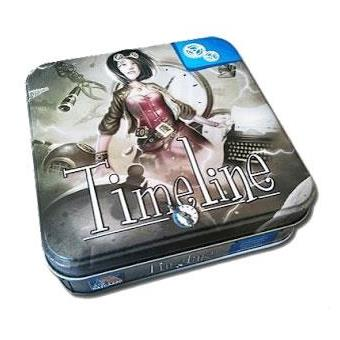 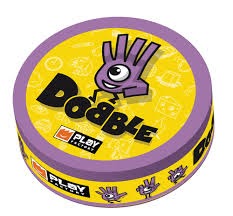 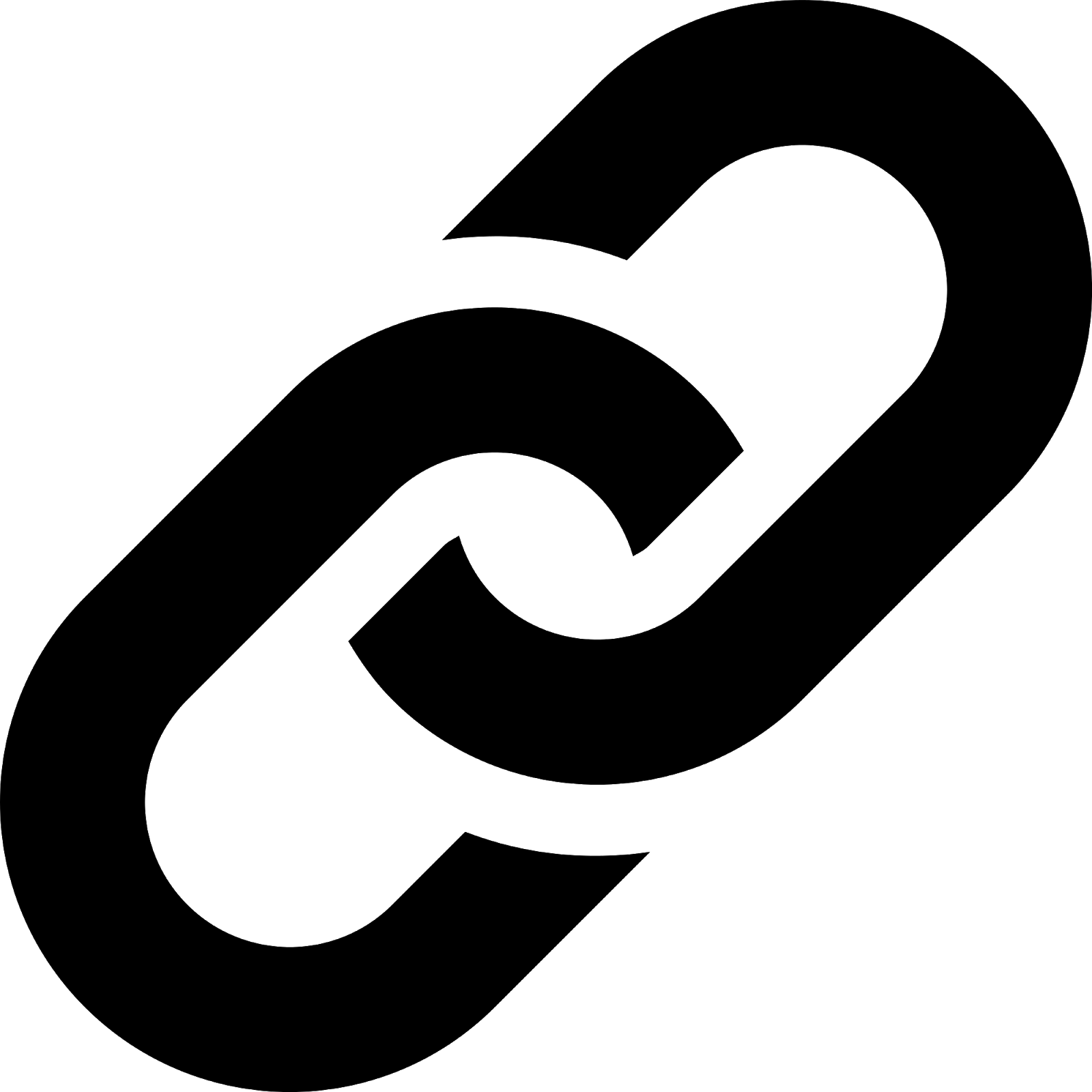 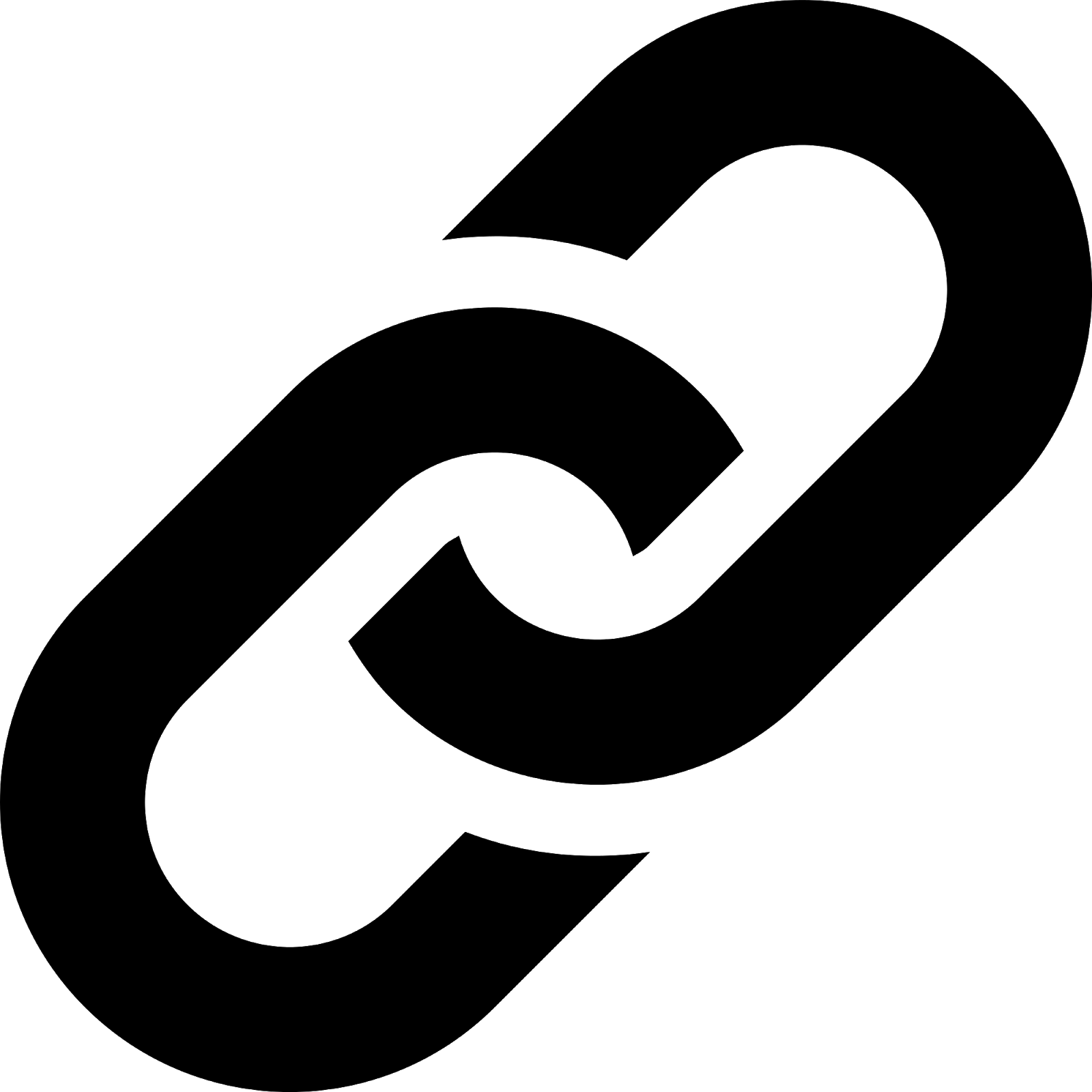 https://micetf.fr/symbole-commun/#figures
https://mtgcardsmith.com/
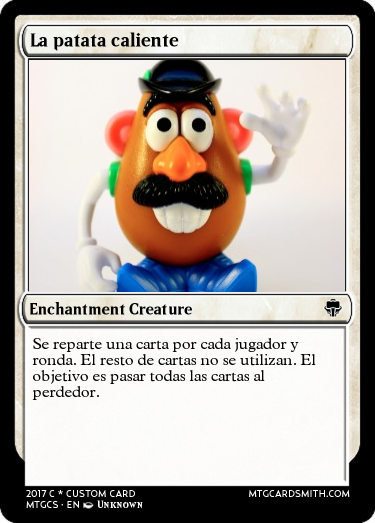 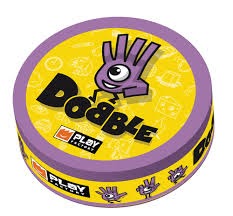 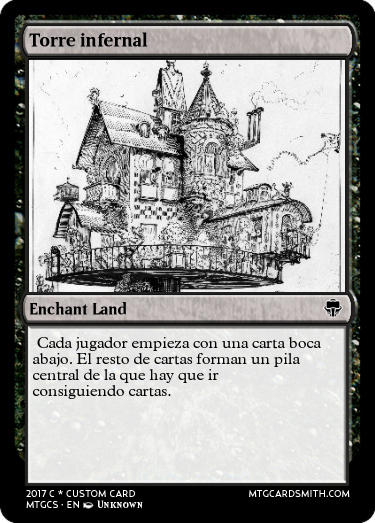 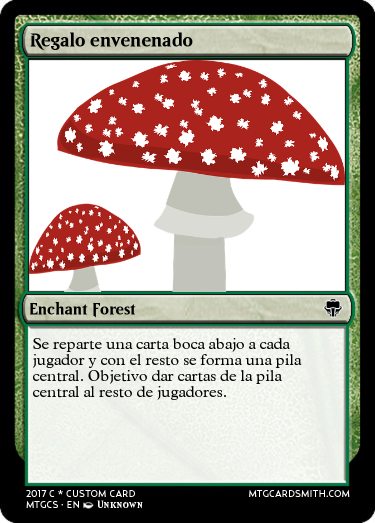 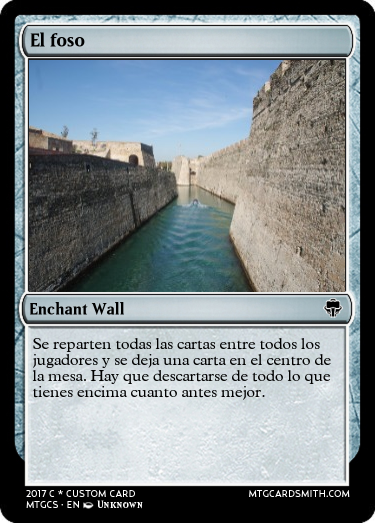 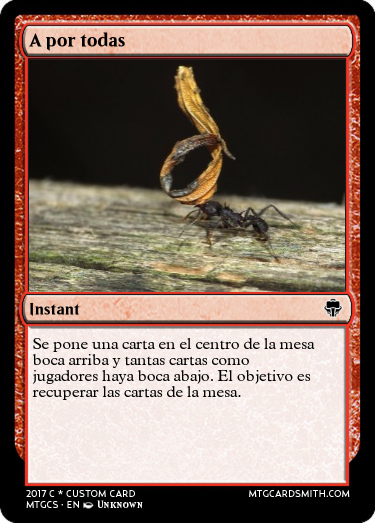 CONCLUSIONES
1
2
Antes de gamificar...
Usa el juego en el aula
Jugar, jugar y volver a jugar.
En ciertos momentos es un recurso increíble.
LA MANO DE LA METACOGNICIÓN
¿PARA QUÉ ME SIRVE?
¿CÓMO LO HE APRENDIDO?
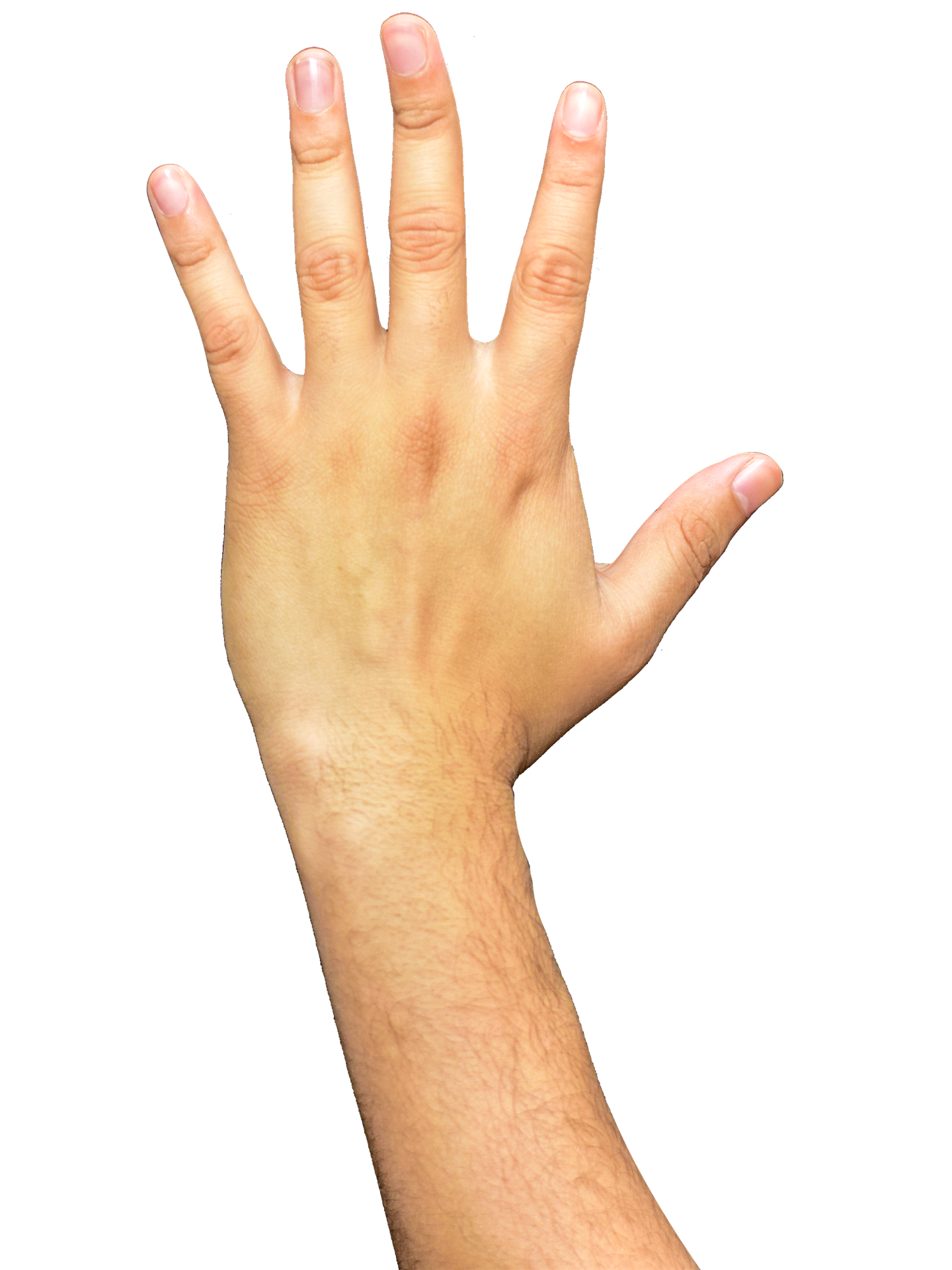 ¿QUÉ HE APRENDIDO?
¿EN QUÉ HE TENIDO DIFICULTADES?
¿CÓMO PUEDO MEJORAR?
THANKS!
¿ALGUNA PREGUNTA?

¡AH! Si era PLATÓN
#Bibliografía recomendada
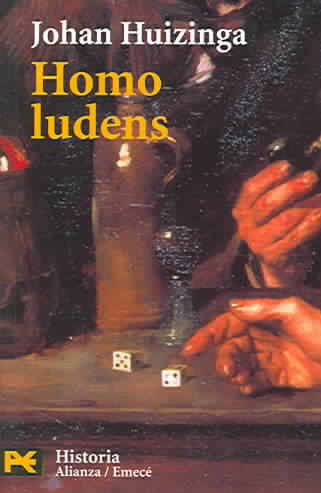 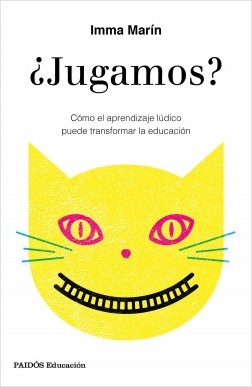 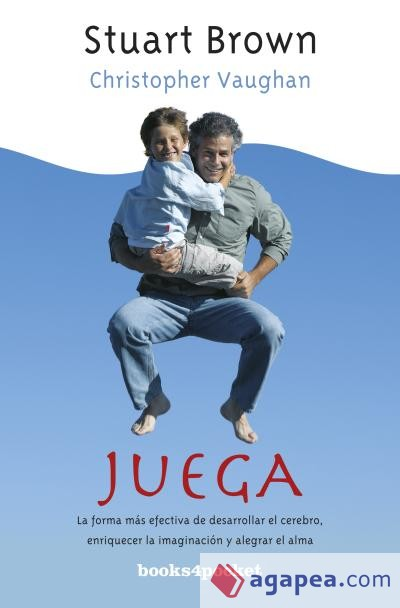 7. 
RETO DE DISEÑO
6. 
BUENAS PRÁCTICAS
PARA SABER +
5.
TEST
4. 
TAREAS
3.
CONTENIDO
2.
CONECTAR CONOCIMIENTOS PREVIOS
OBLIGATORIAS
1
INTRODUCCIÓN-
MOTIVACIÓN
OPTATIVAS
VOLUNTARIAS
4.
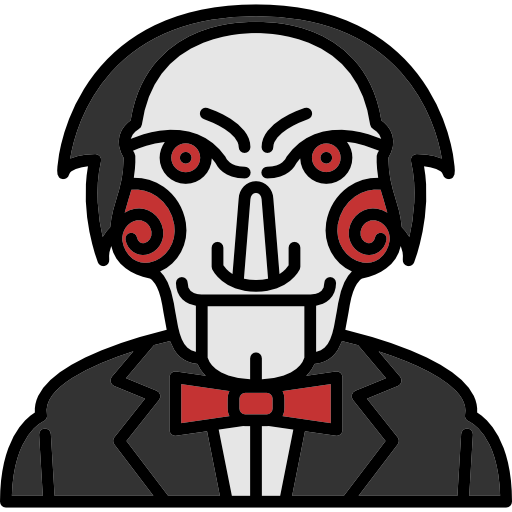 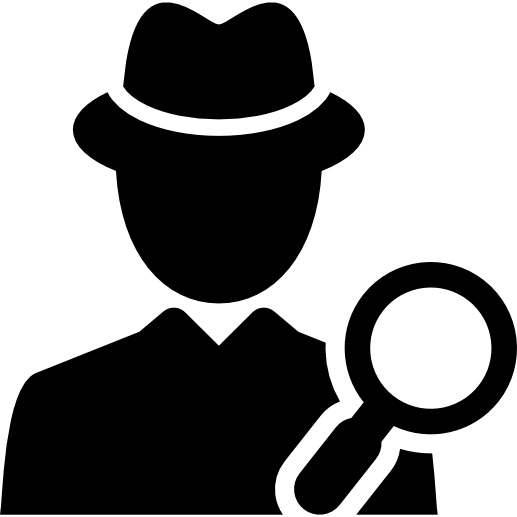 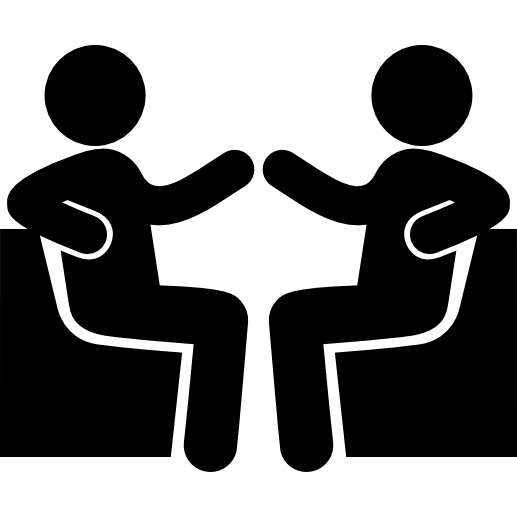 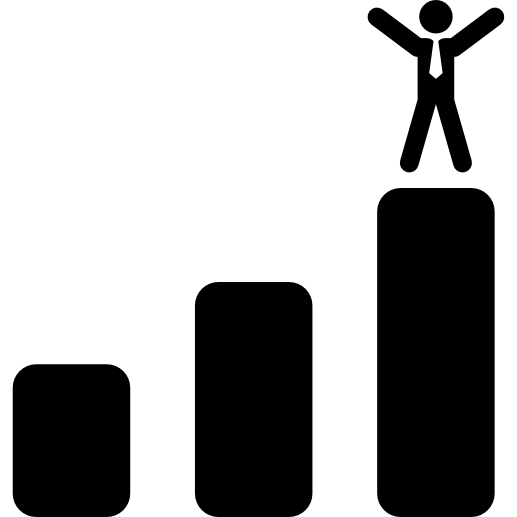 KILLERS
TRIUNFADORES
EXPLORADORES
SOCIALES
Definidos por:

Estar enfocados en ganar, en el rango y la competencia de igual a igual.

Se les retiene con:
Clasificaciones
Categorías

ALUMNOS
Definidos por:

Estar enfocados en explorar y el deseo de descubrir lo desconocido.

Se les retiene con:
Logros complejos

ALUMNOS
Definidos por:
Estar enfocados en socializar y por el deseo de crear una red de amigos y contactos.
Se les retiene con:
Feedas de noticias.
Listas
Chats

    ALUMNOS
Definidos por:

Estar enfocados en lograr estatus y alcanzar unos objetivos establecidos rápida y/o totalmente.

Se les retiene con:
Logros

ALUMNOS
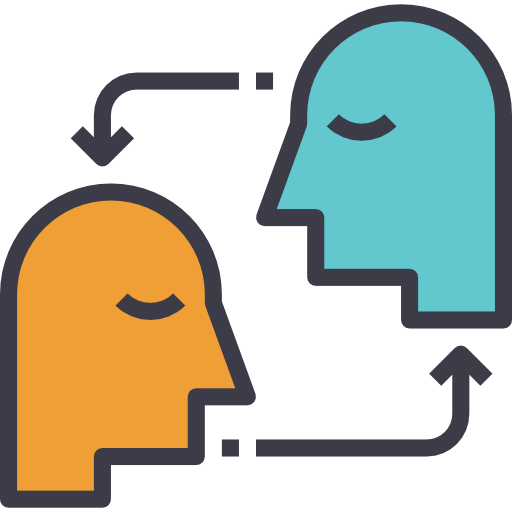